TIẾNG VIỆT 1
Tập 1
Tuần 7
Kể chuyện: Chú thỏ thông minh
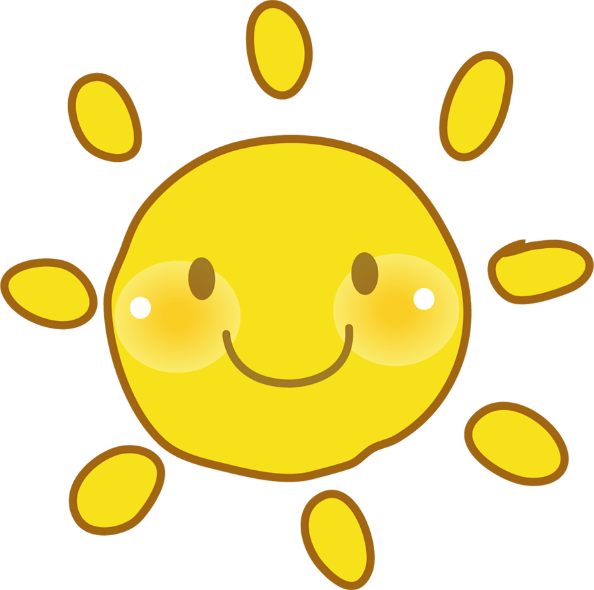 Khởi động
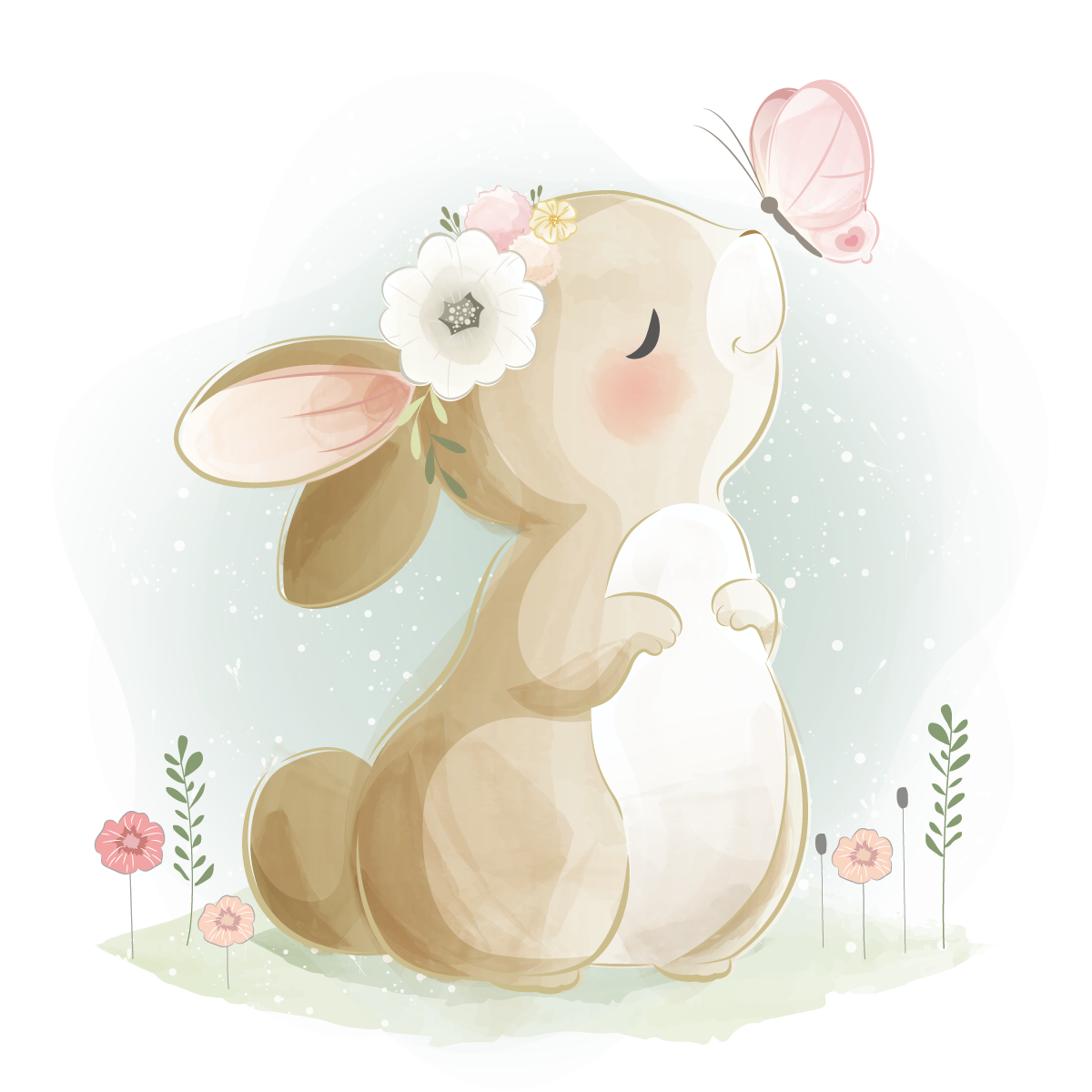 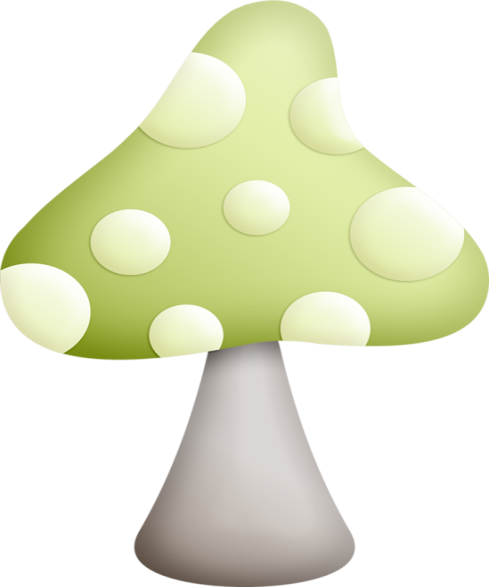 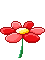 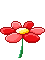 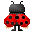 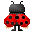 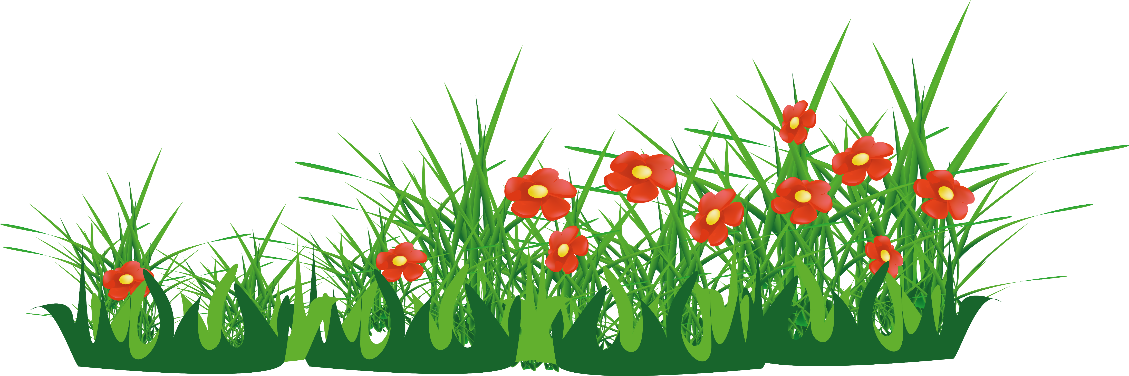 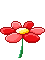 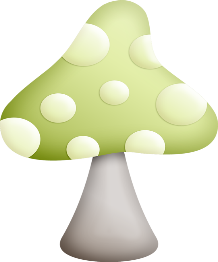 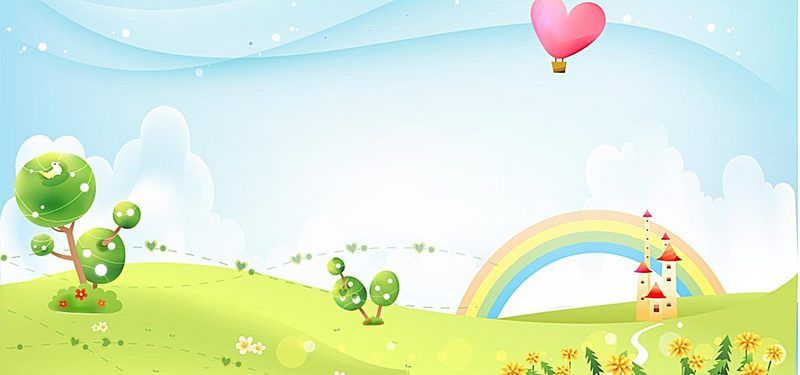 Bài 38: Kể chuyện
Chú thỏ thông minh
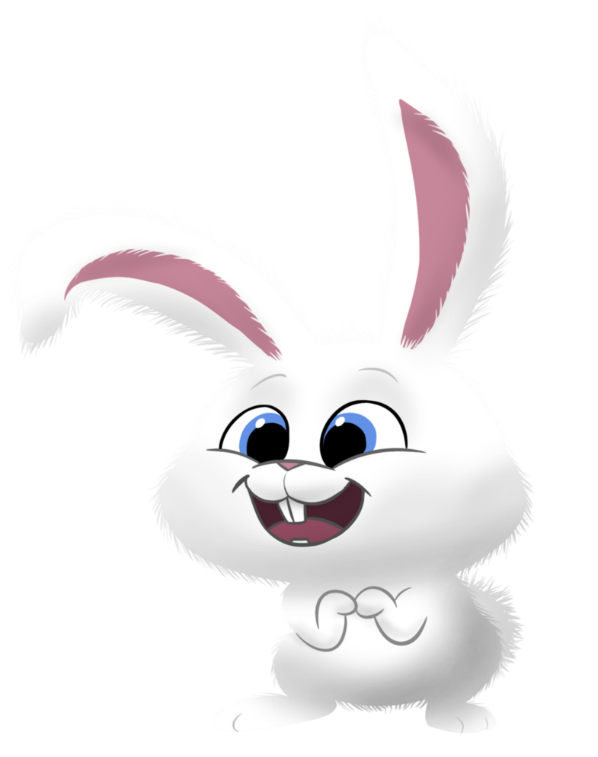 Vũ Tú Nam
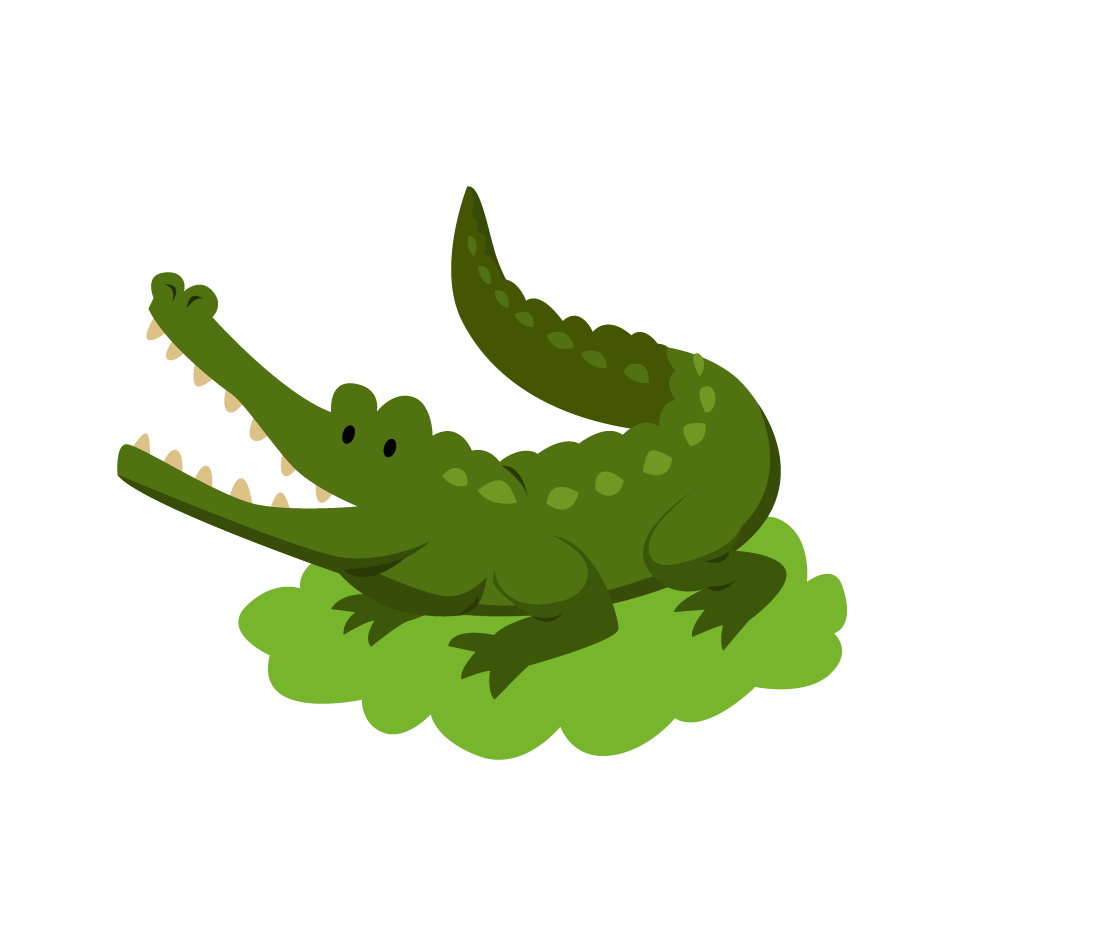 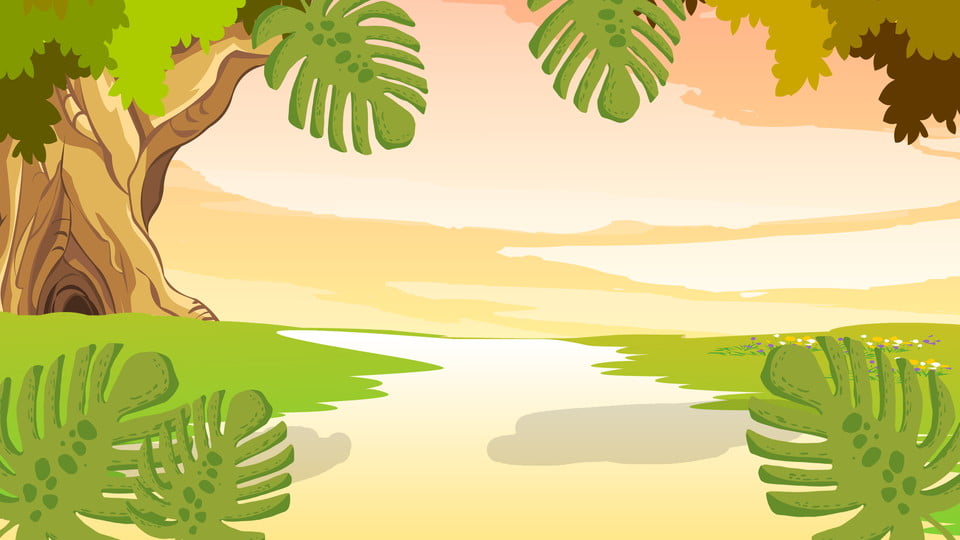 Nghe kể chuyện
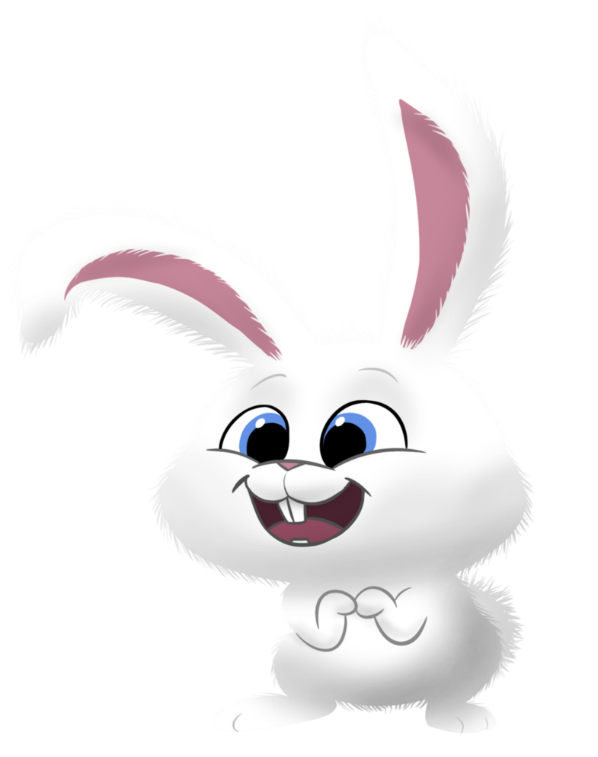 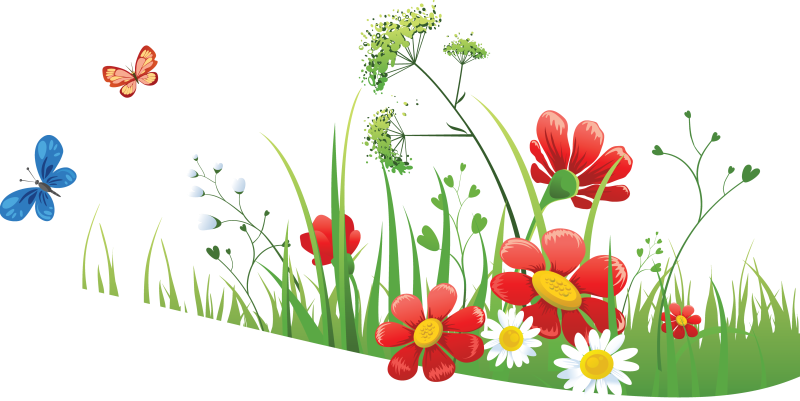 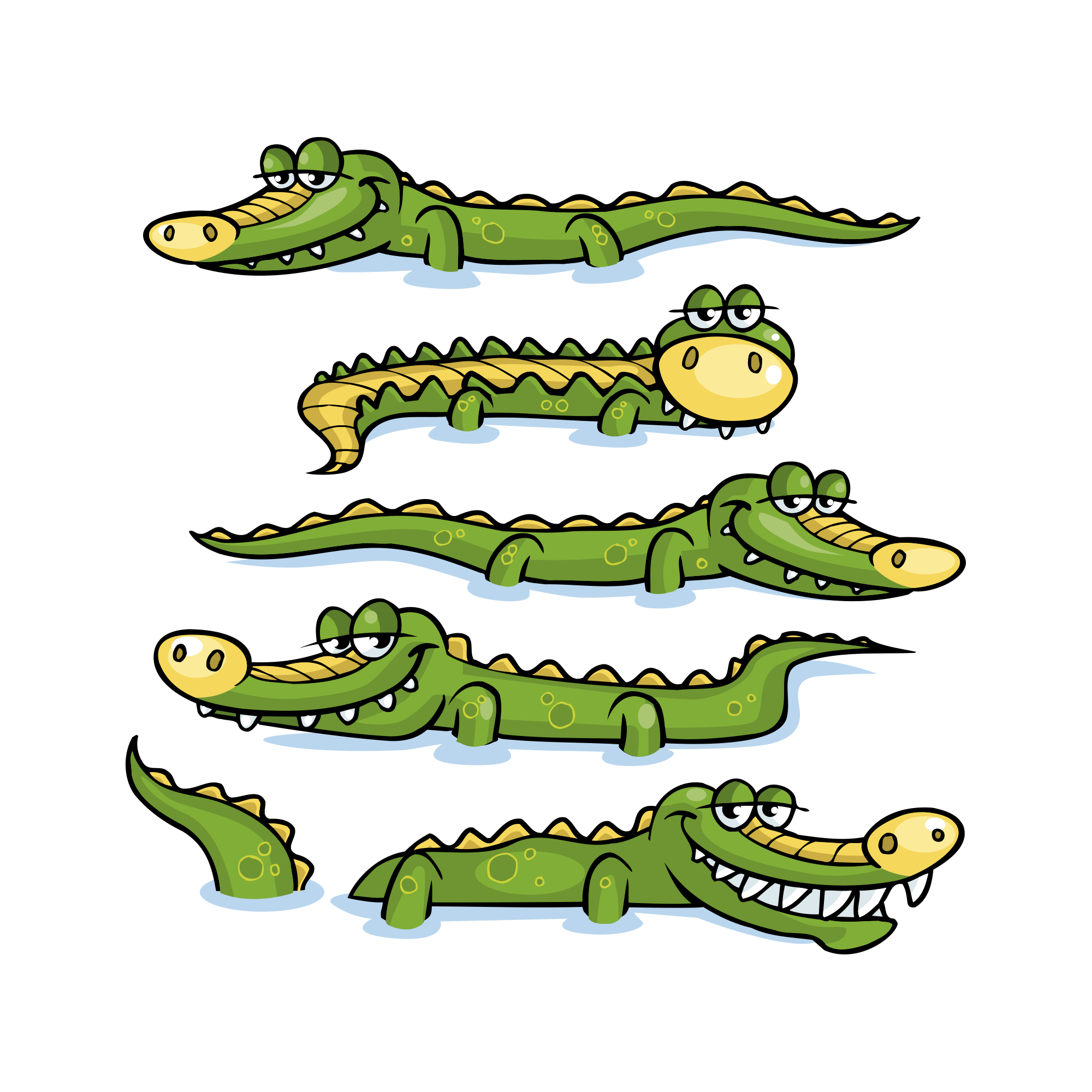 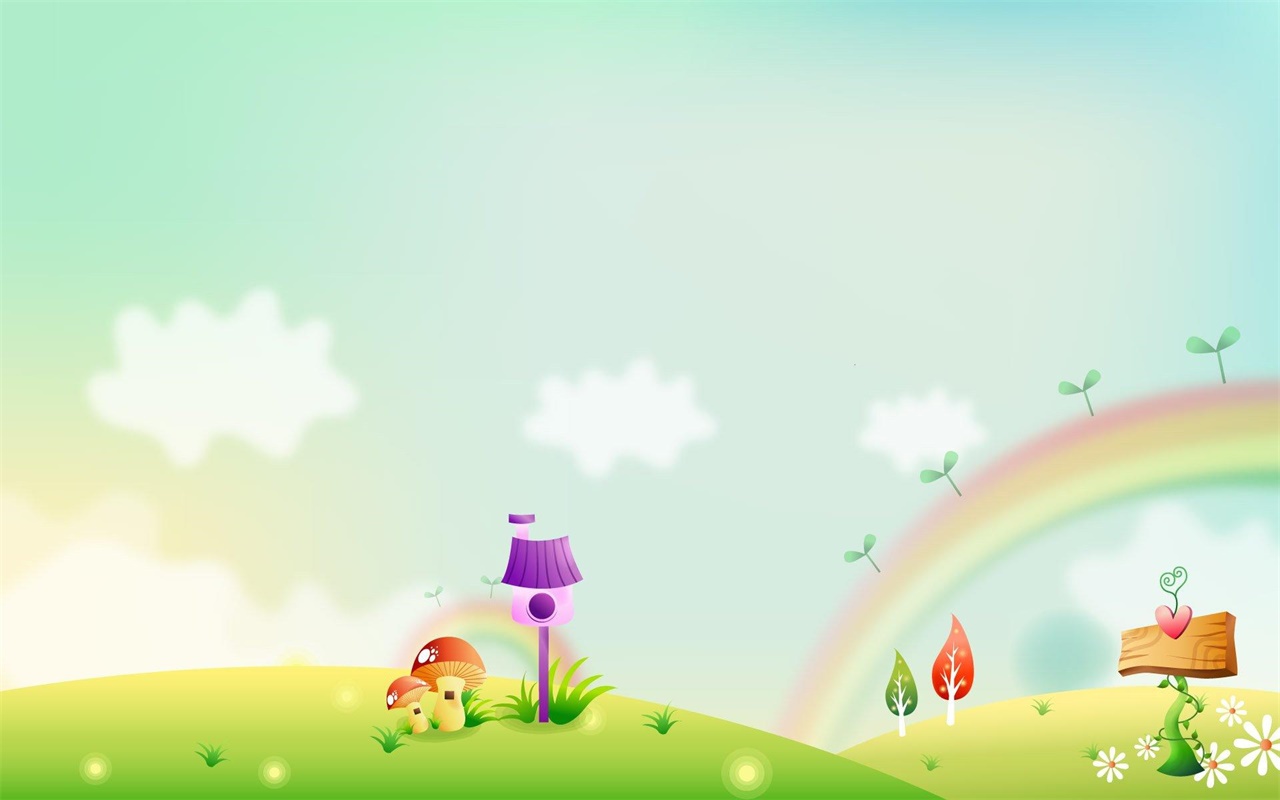 Trả lời câu hỏi 
theo tranh
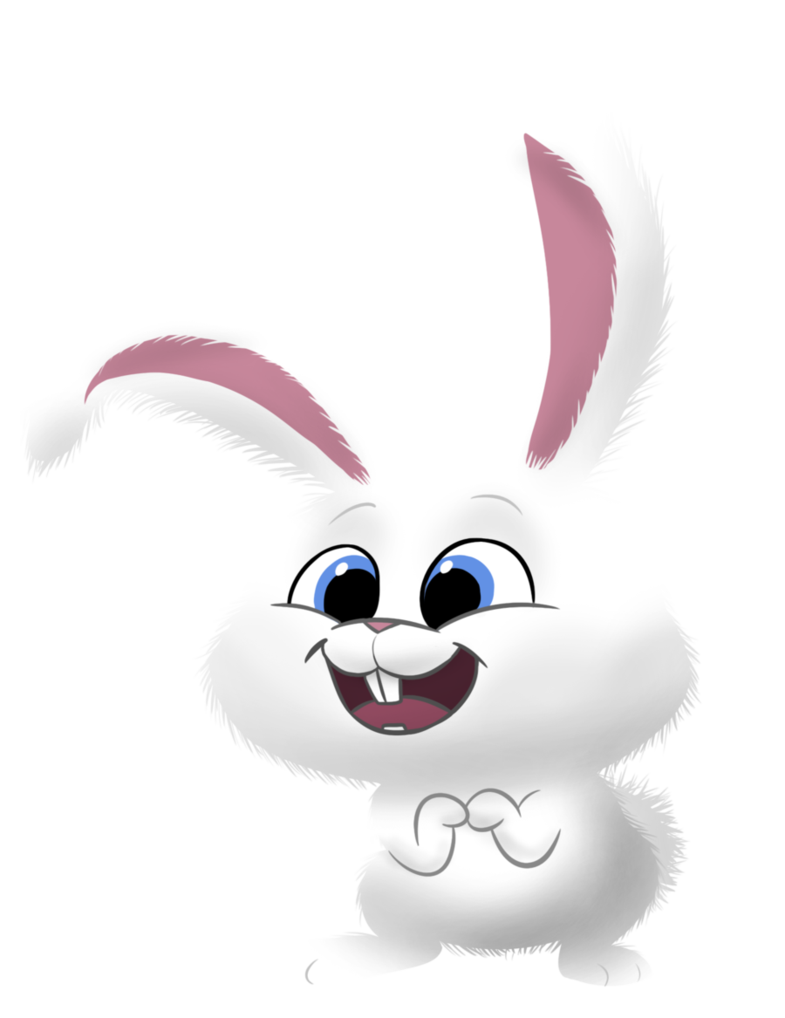 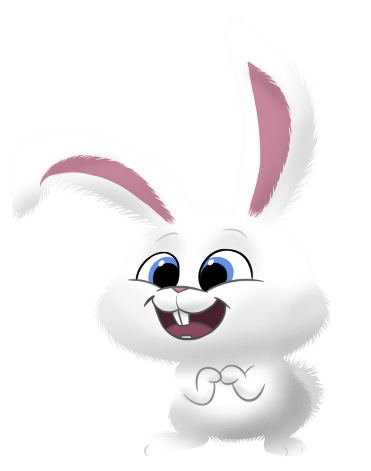 Hướng dẫn thực hiện trò chơi: 
Hộp quà bí mật
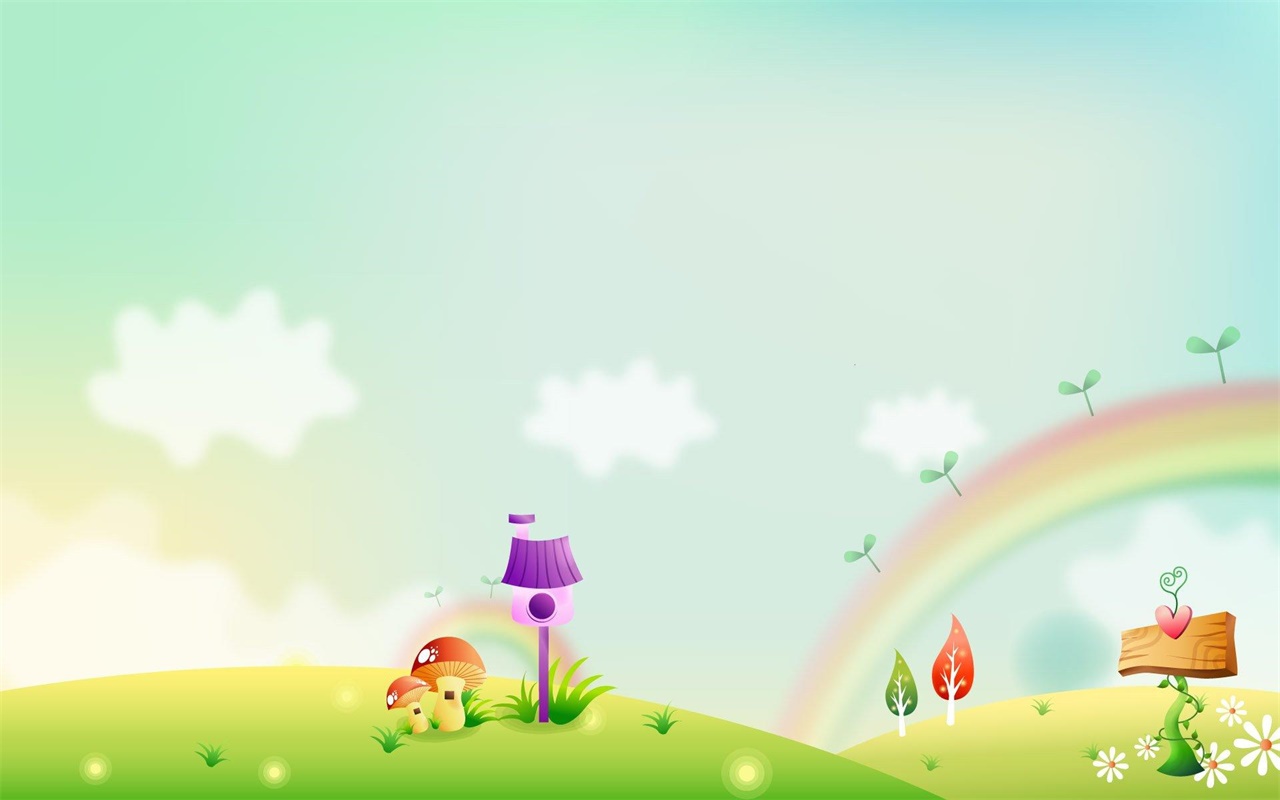 Luật chơi: 
Hs mở lần lượt từng hộp quà (từ 1 đến 6) và trả lời câu hỏi mà bạn ếch nêu ra theo tranh. Trả lời đúng sẽ nhận được phần thưởng là các ngôi sao may mắn.
2. Cách thực hiện: 
- Click chuột trái vào màn hình để xuất hiện ếch con và các hộp quà.
- Click vào từng hộp quà sẽ hiện slide câu hỏi, click vào màn hình sẽ hiện đáp án, click vào nắp hộp sẽ hiện phần thưởng, GO HOME để về trang chính trò chơi.
- Click vào vòng tròn đỏ ở góc màn hình để hộp quà biến mất sau khi trả lời.
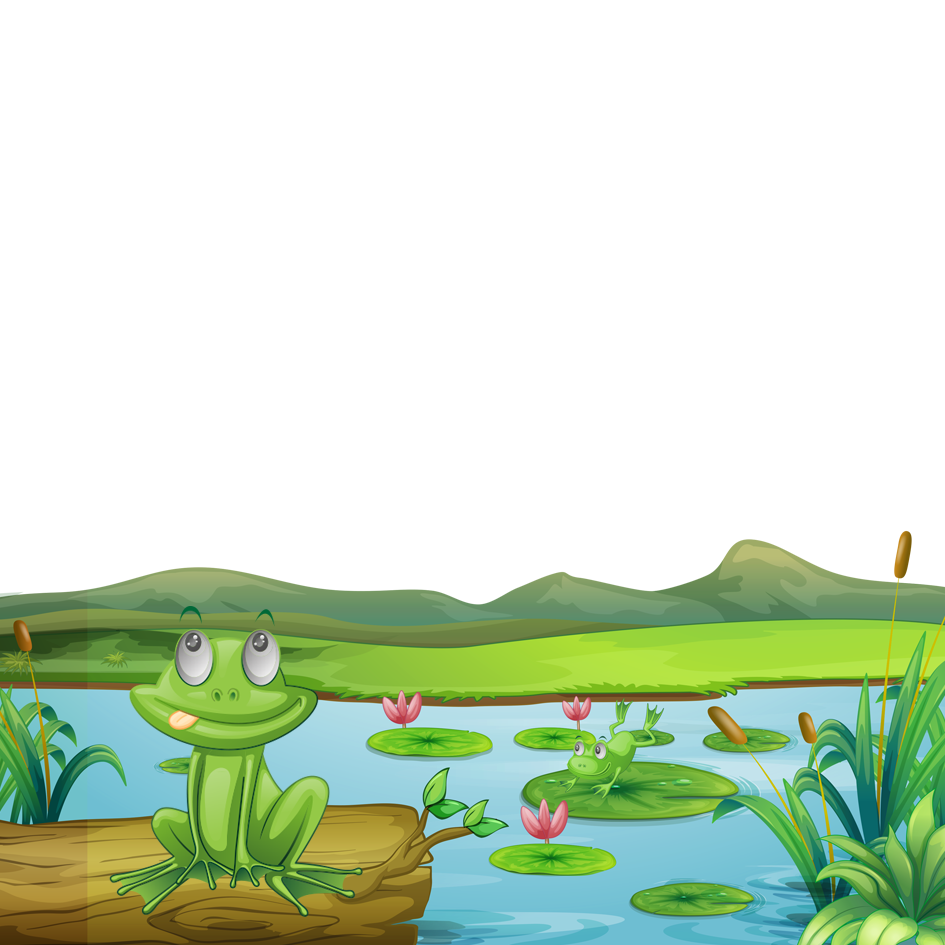 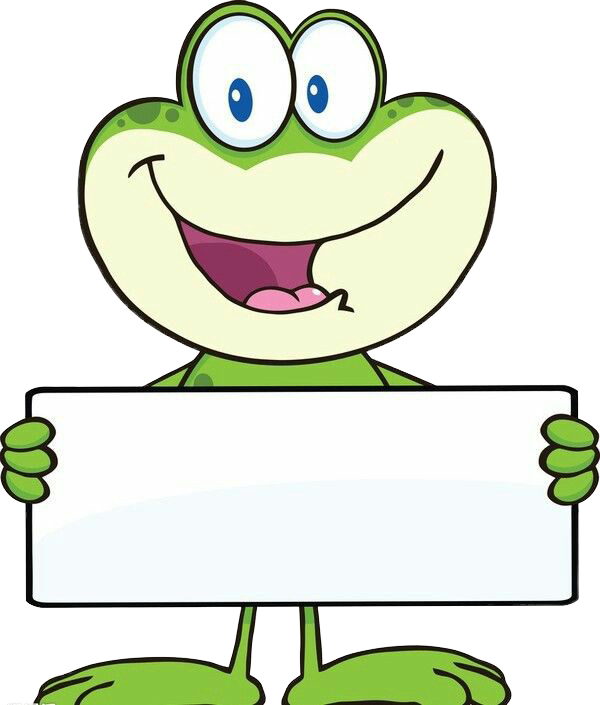 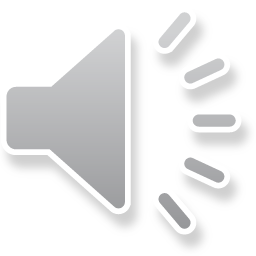 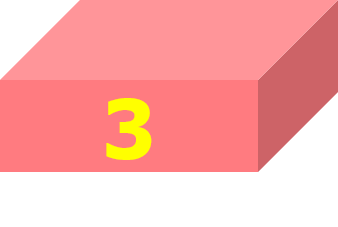 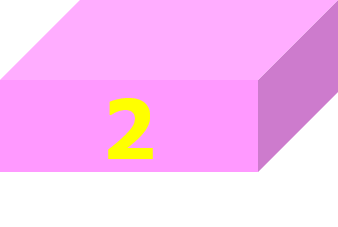 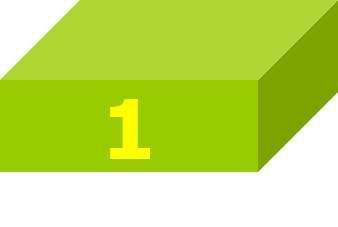 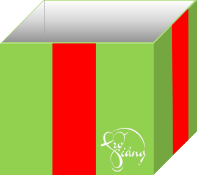 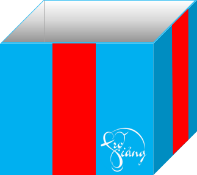 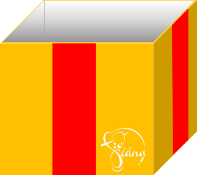 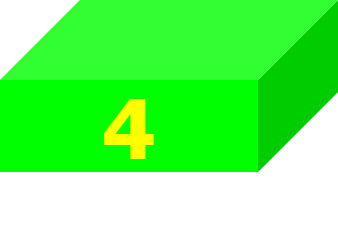 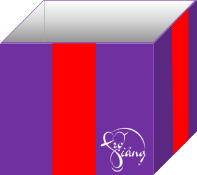 TRÒ CHƠI 
HỘP QUÀ BÍ MẬT
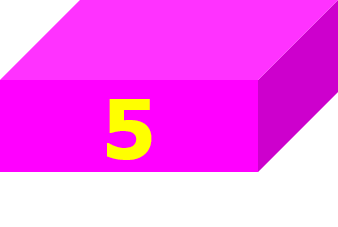 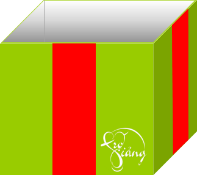 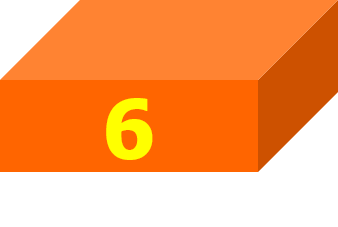 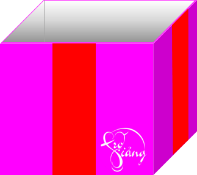 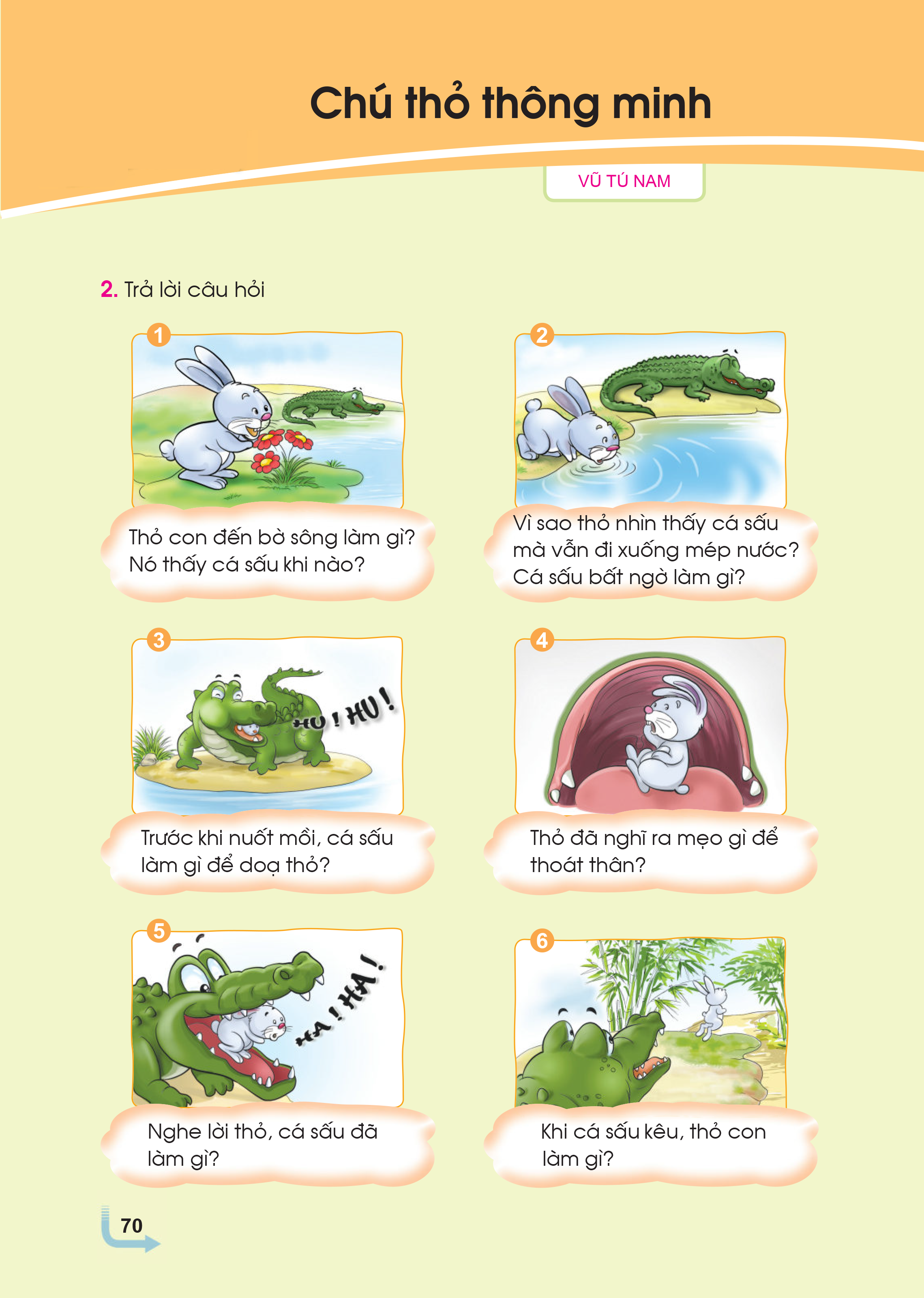 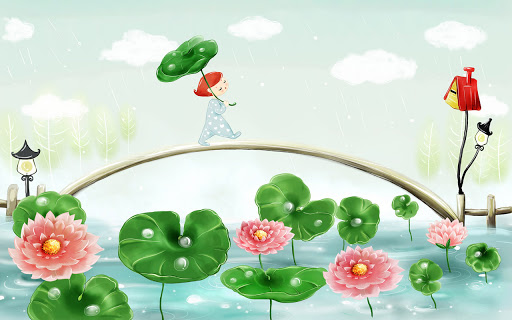 Thỏ con đến bờ sông ăn cỏ.
Nó thấy cá sấu khi xuống sông uống nước.
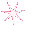 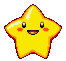 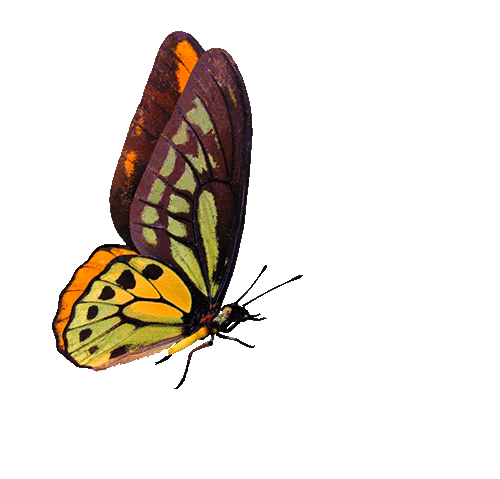 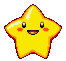 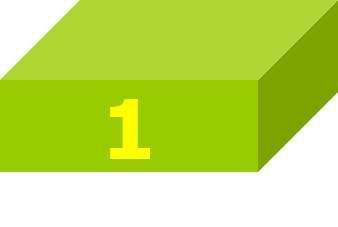 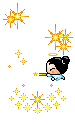 GO HOME
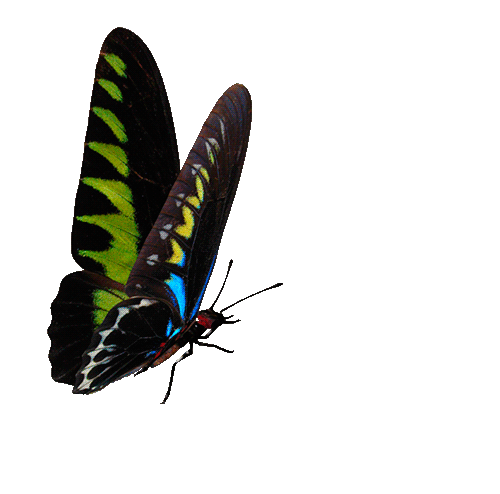 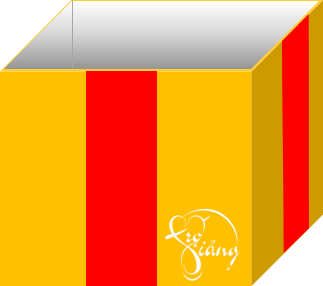 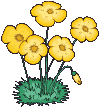 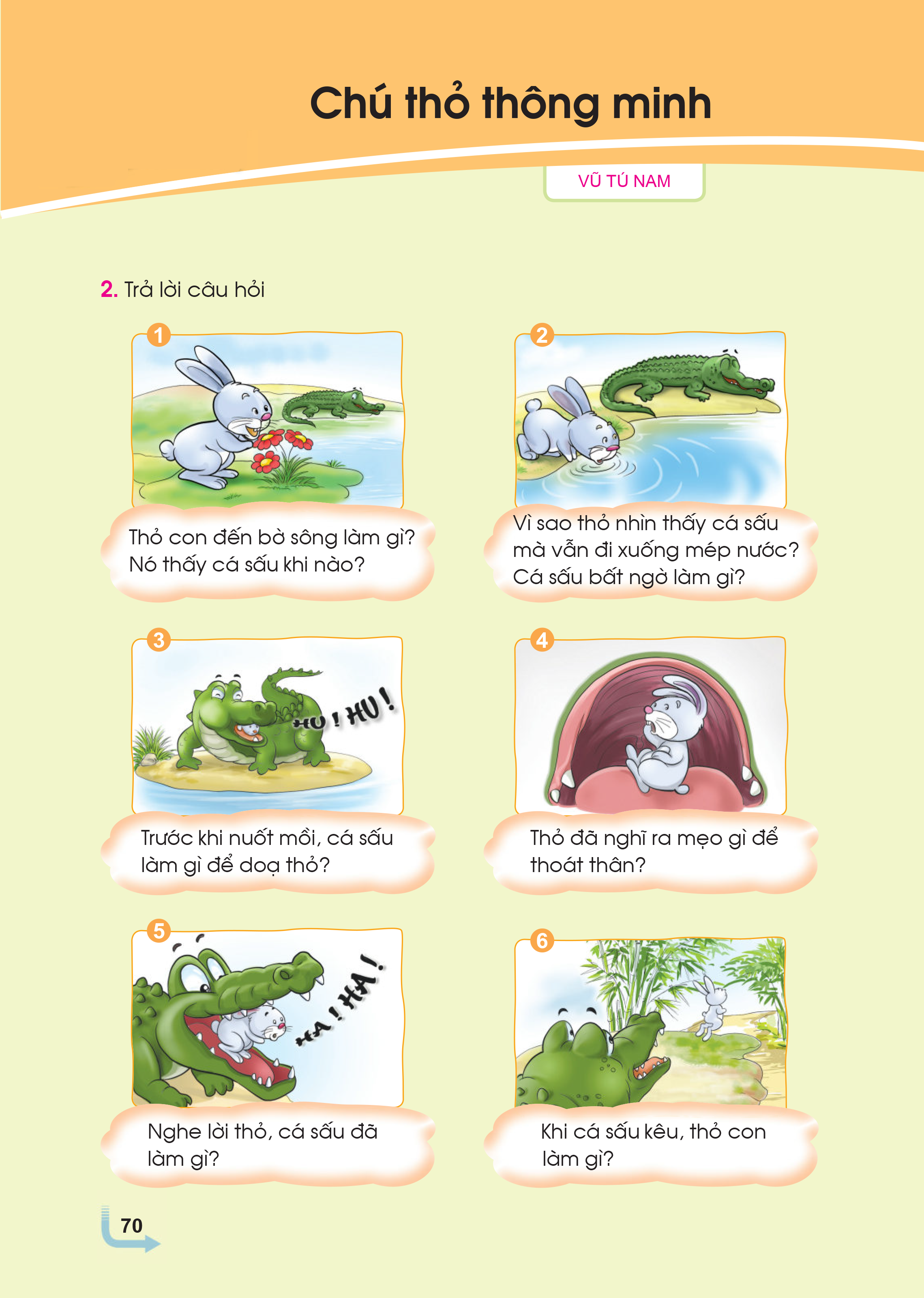 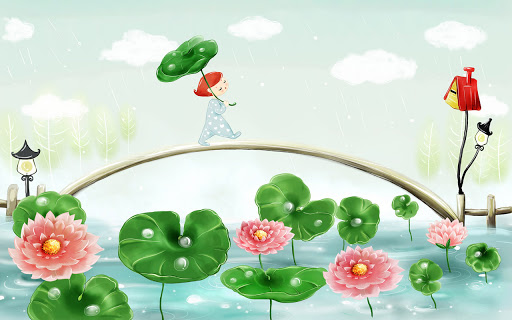 Thỏ tưởng cá sấu đang ngủ nên rón rén đi xuống uống nước.
Cá sấu bất ngờ vọt tới, đớp thỏ..
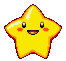 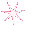 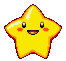 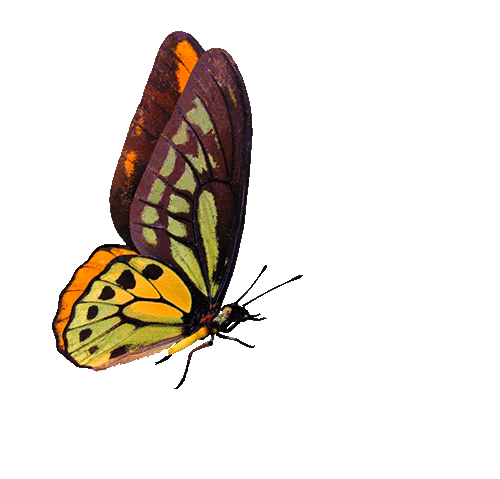 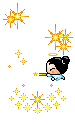 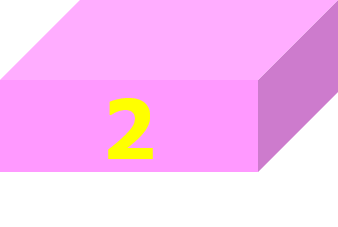 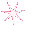 GO HOME
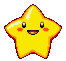 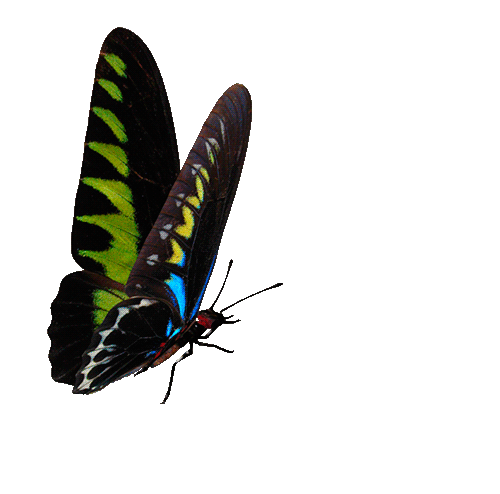 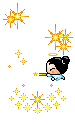 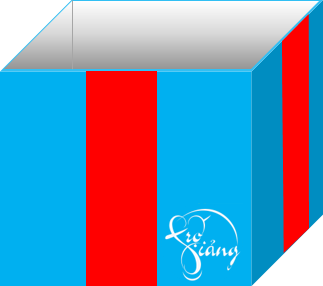 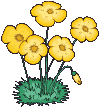 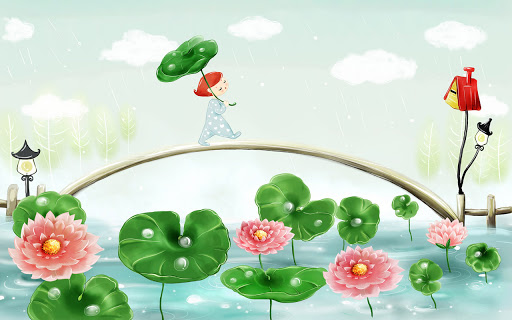 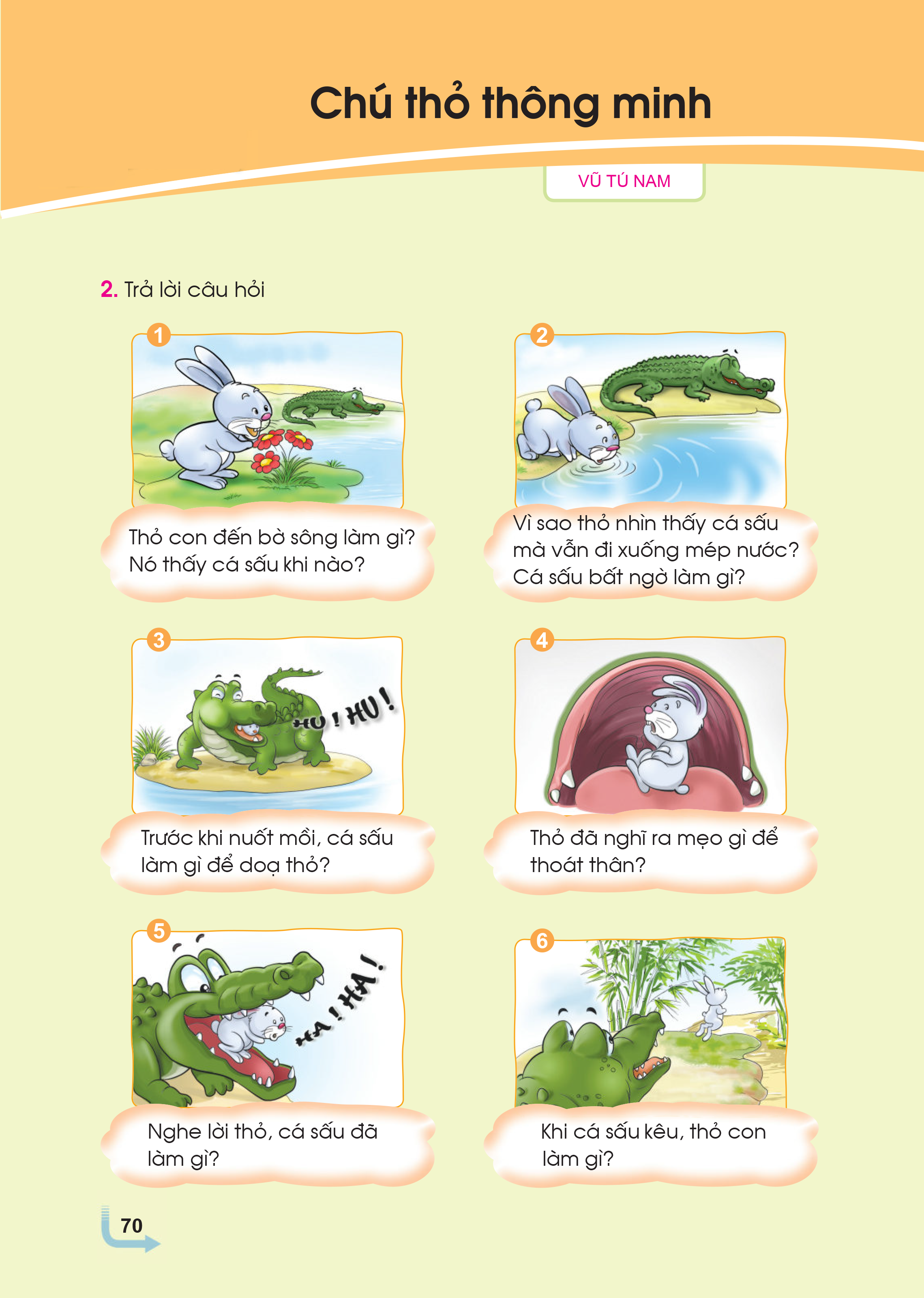 Trước khi nuốt mồi, cá sấu tru mõm kêu: Hu! Hu! Để dọa con mồi
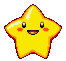 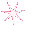 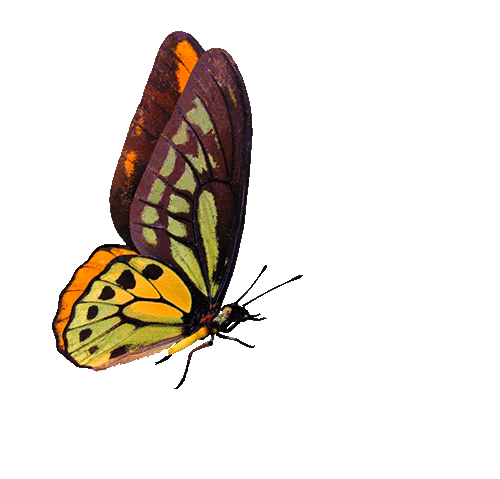 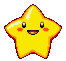 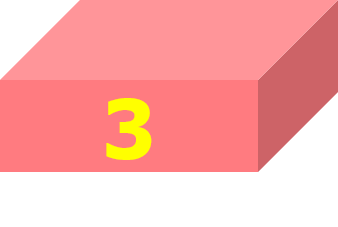 GO HOME
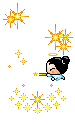 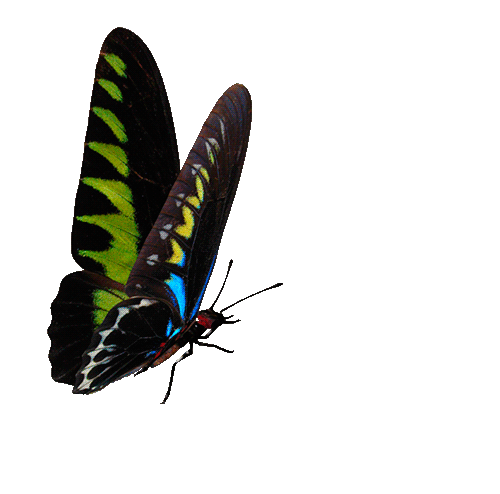 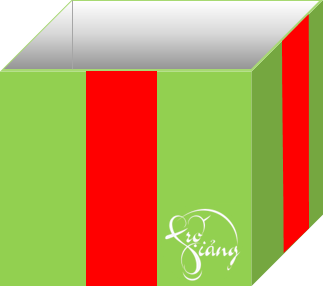 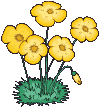 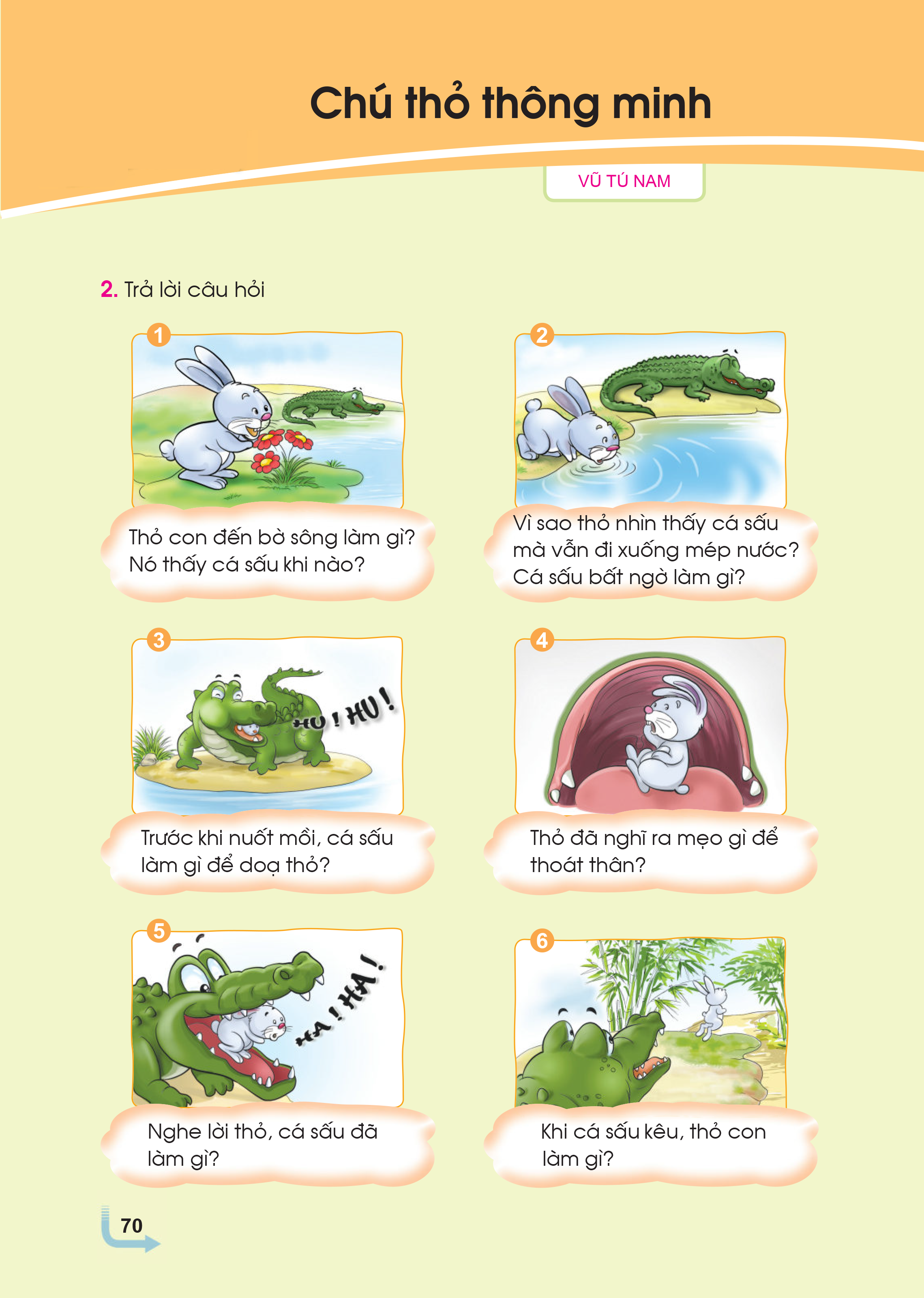 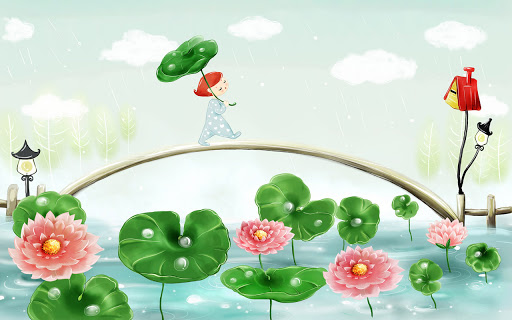 Thỏ bảo cá sấu: “ Anh kêu: Ha! Ha! Thì may ra mới dọa được tôi.”
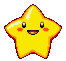 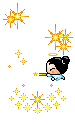 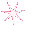 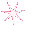 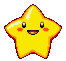 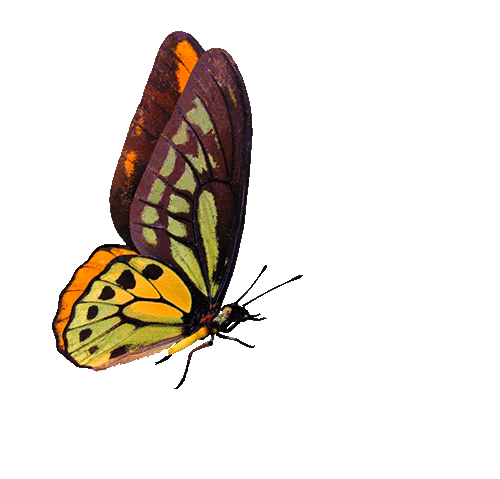 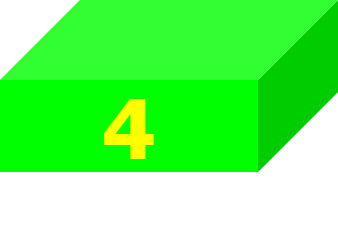 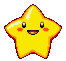 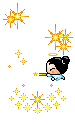 GO HOME
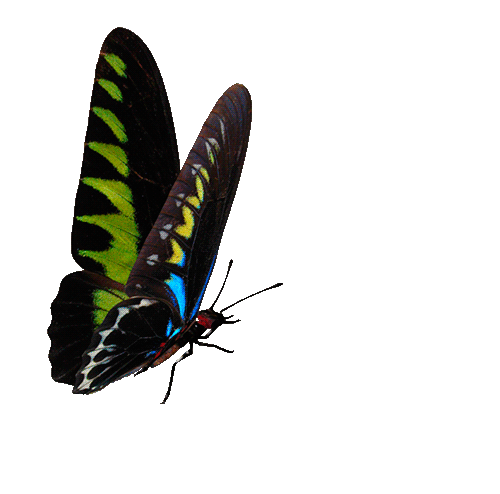 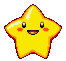 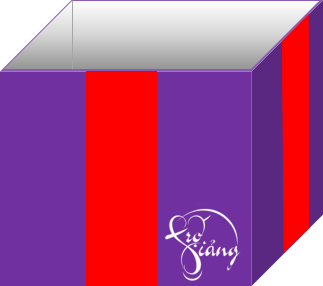 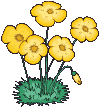 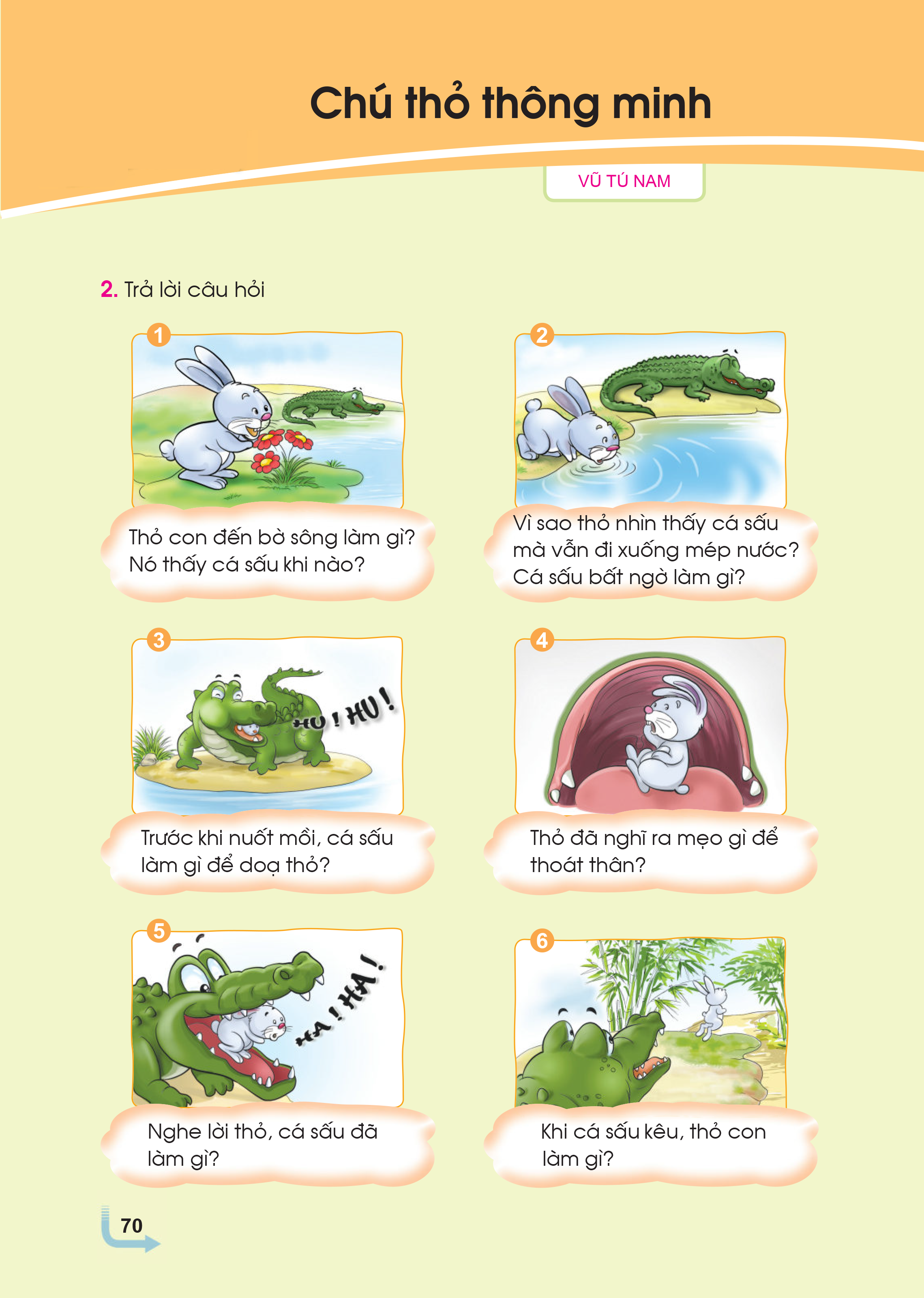 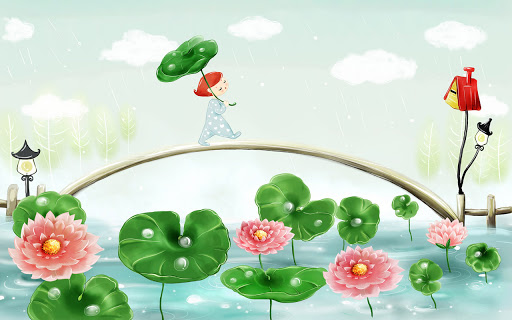 Cá sấu ngu ngốc lập tức há to miệng kêu lớn: Ha! Ha!
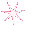 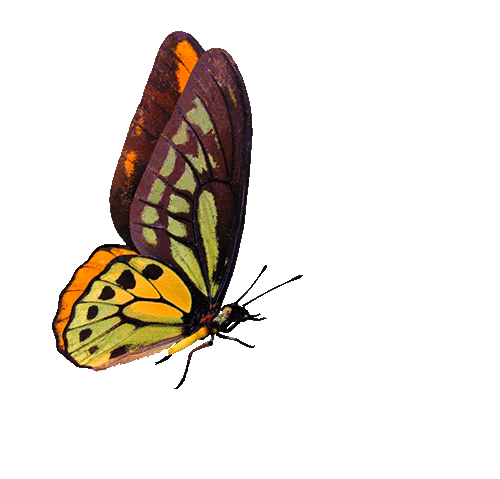 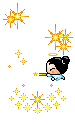 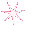 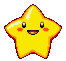 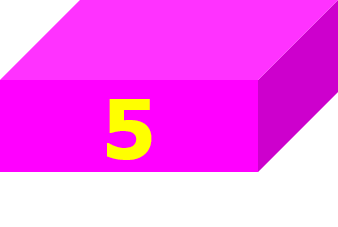 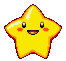 GO HOME
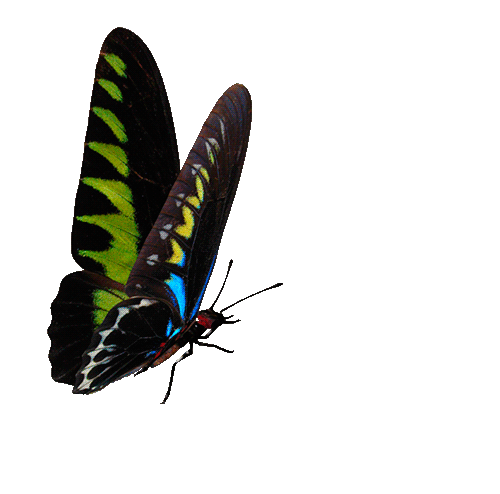 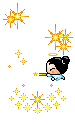 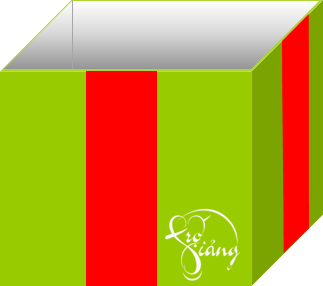 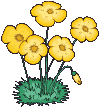 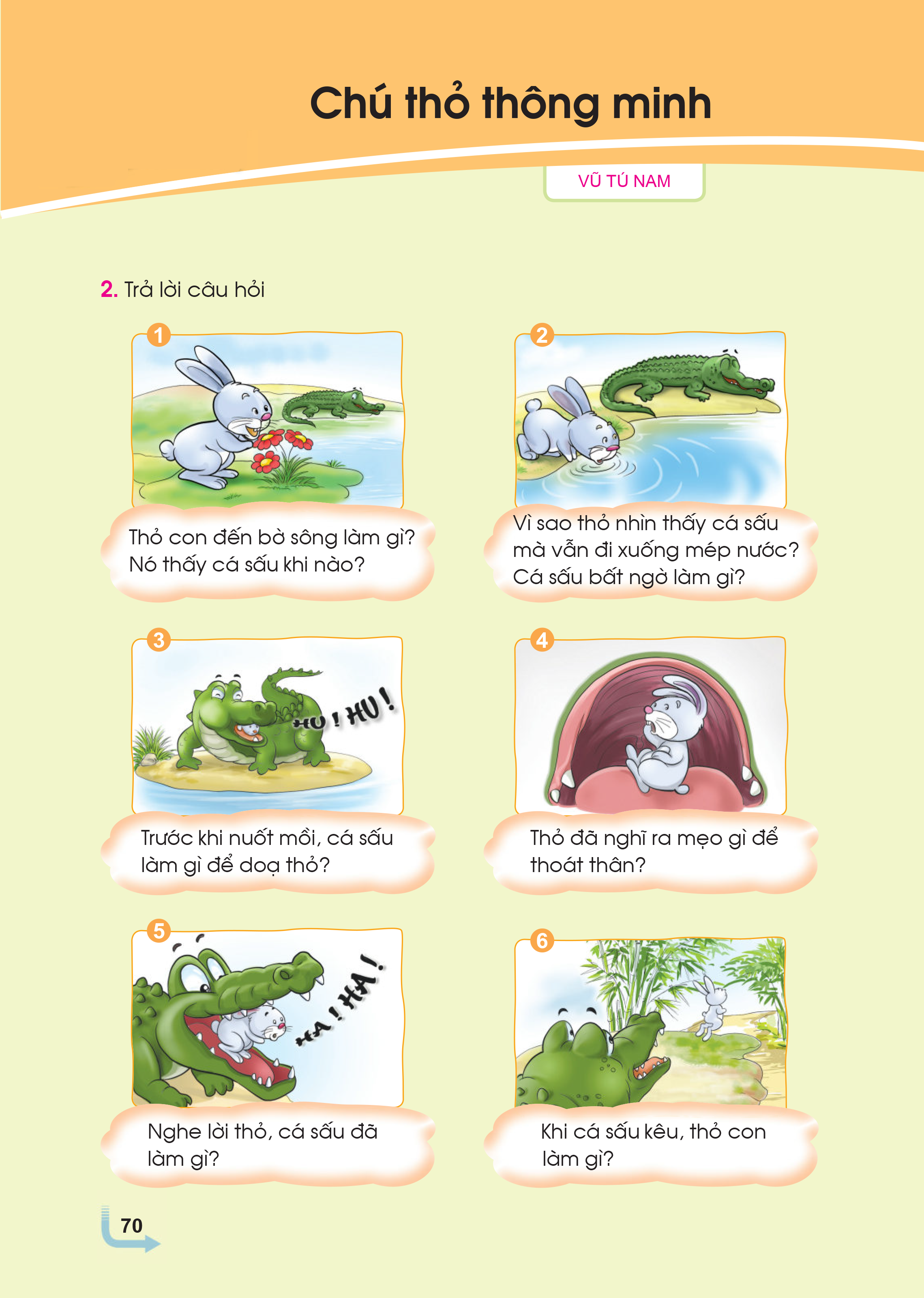 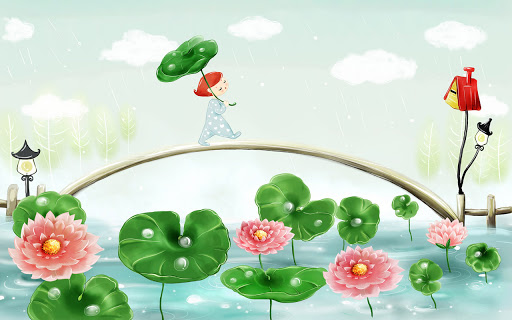 Thỏ lập tức nhảy phốc ra khỏi mồm cá sấu, chạy biến vào rừng.
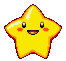 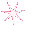 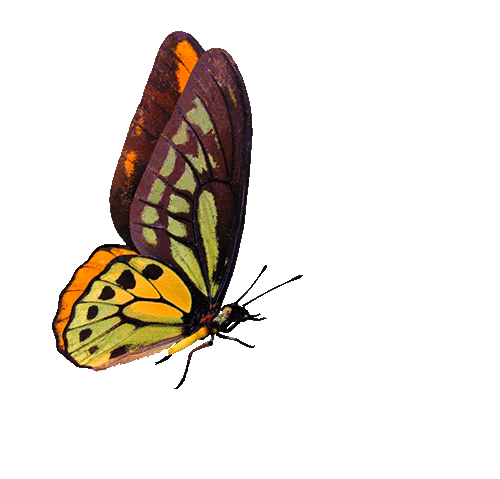 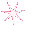 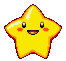 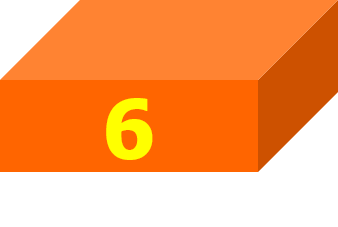 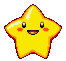 GO HOME
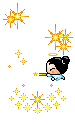 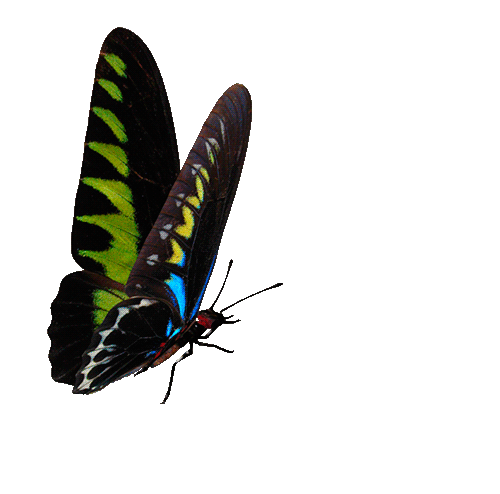 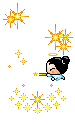 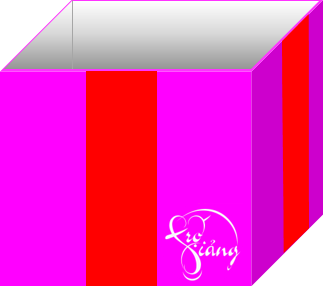 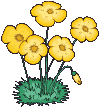 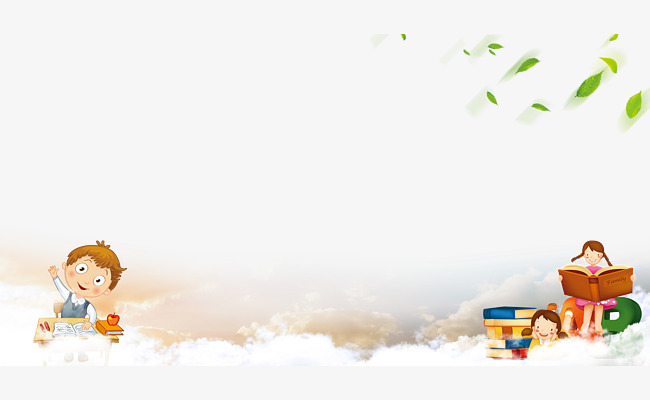 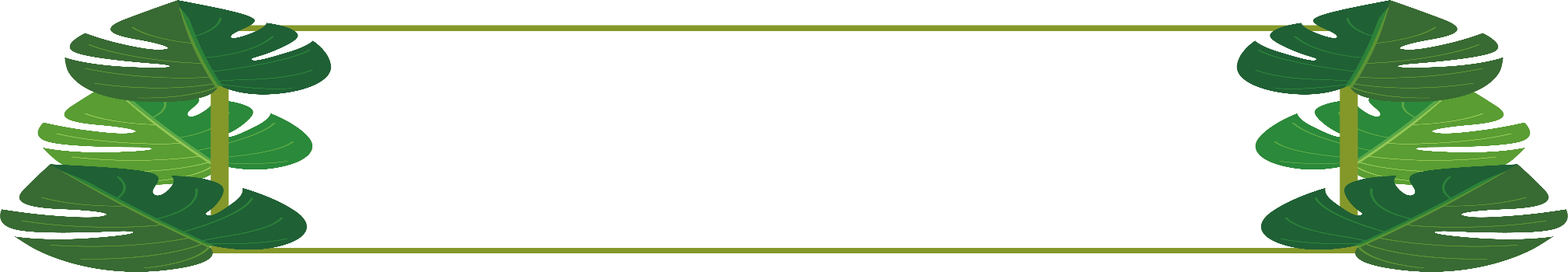 Kể chuyện theo tranh
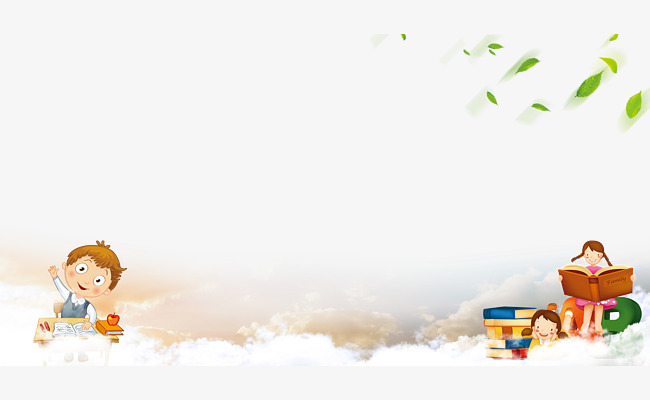 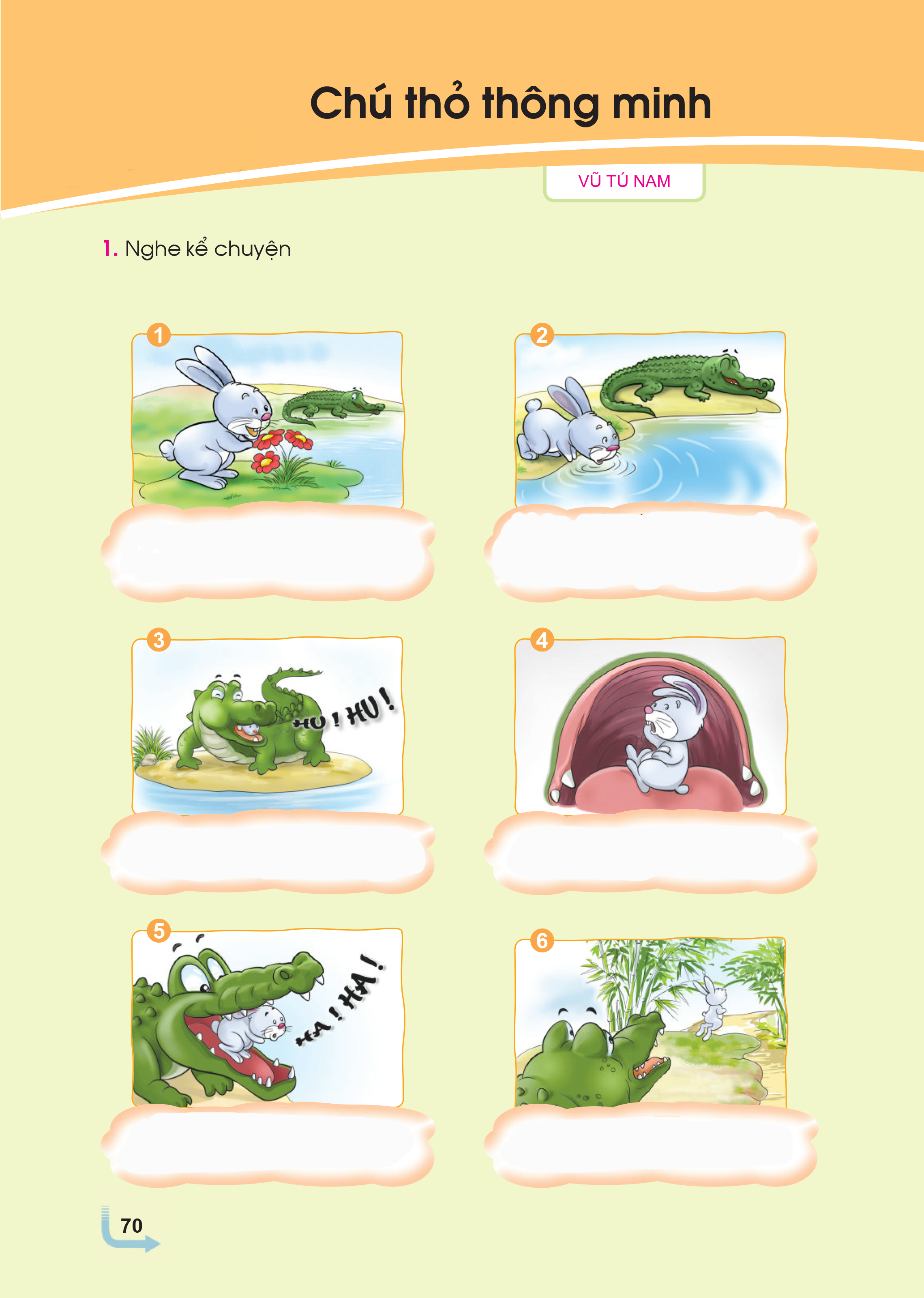 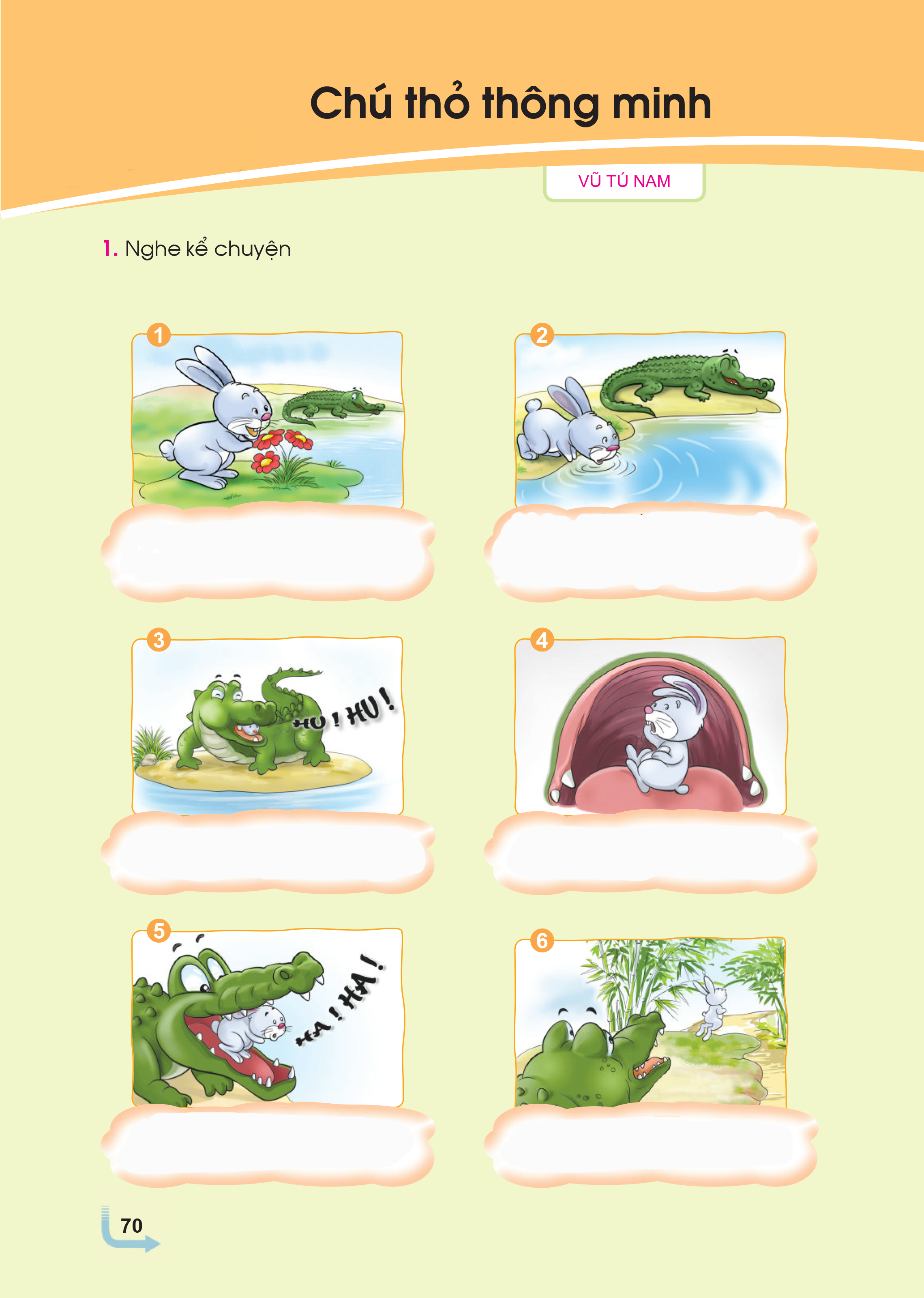 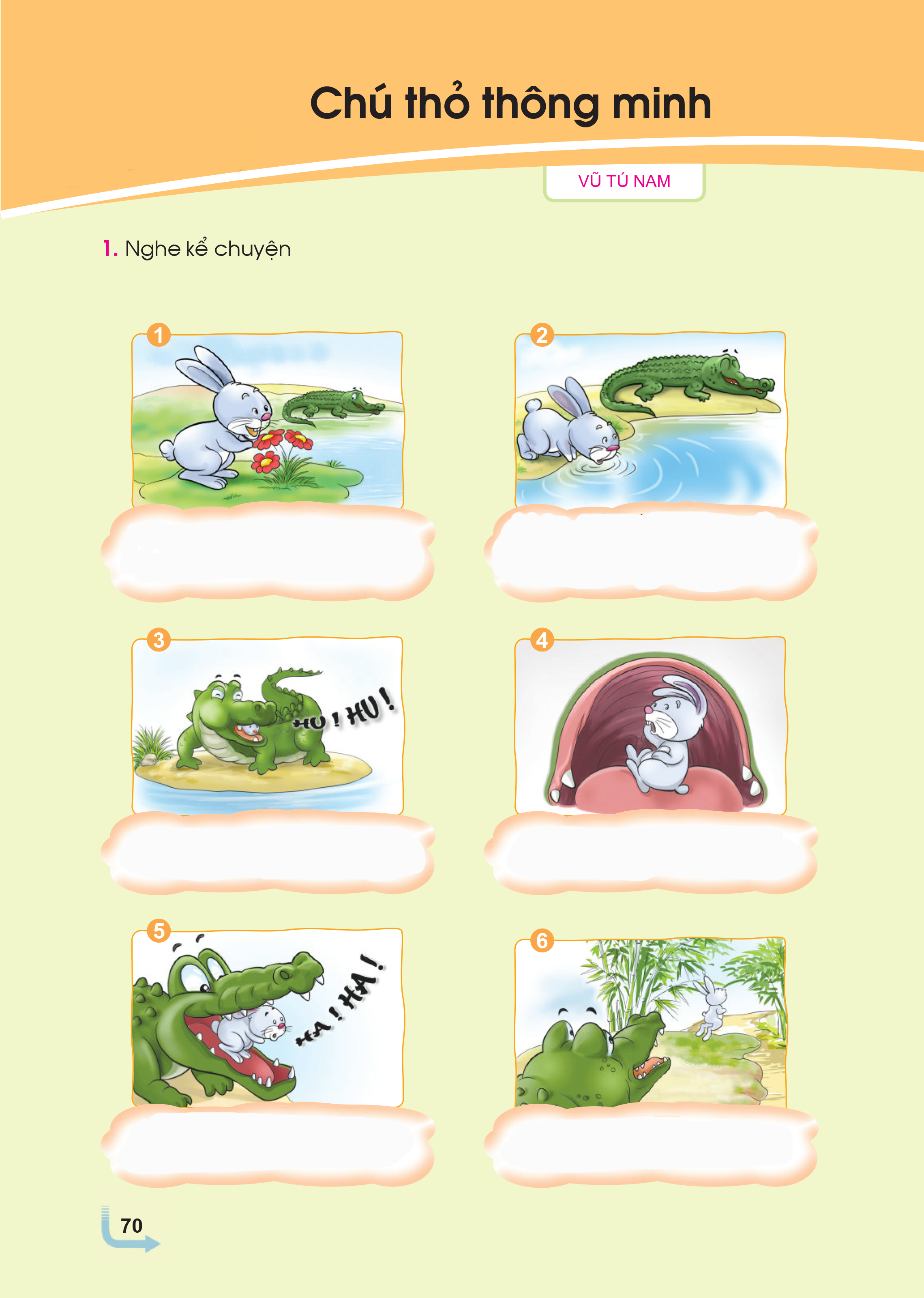 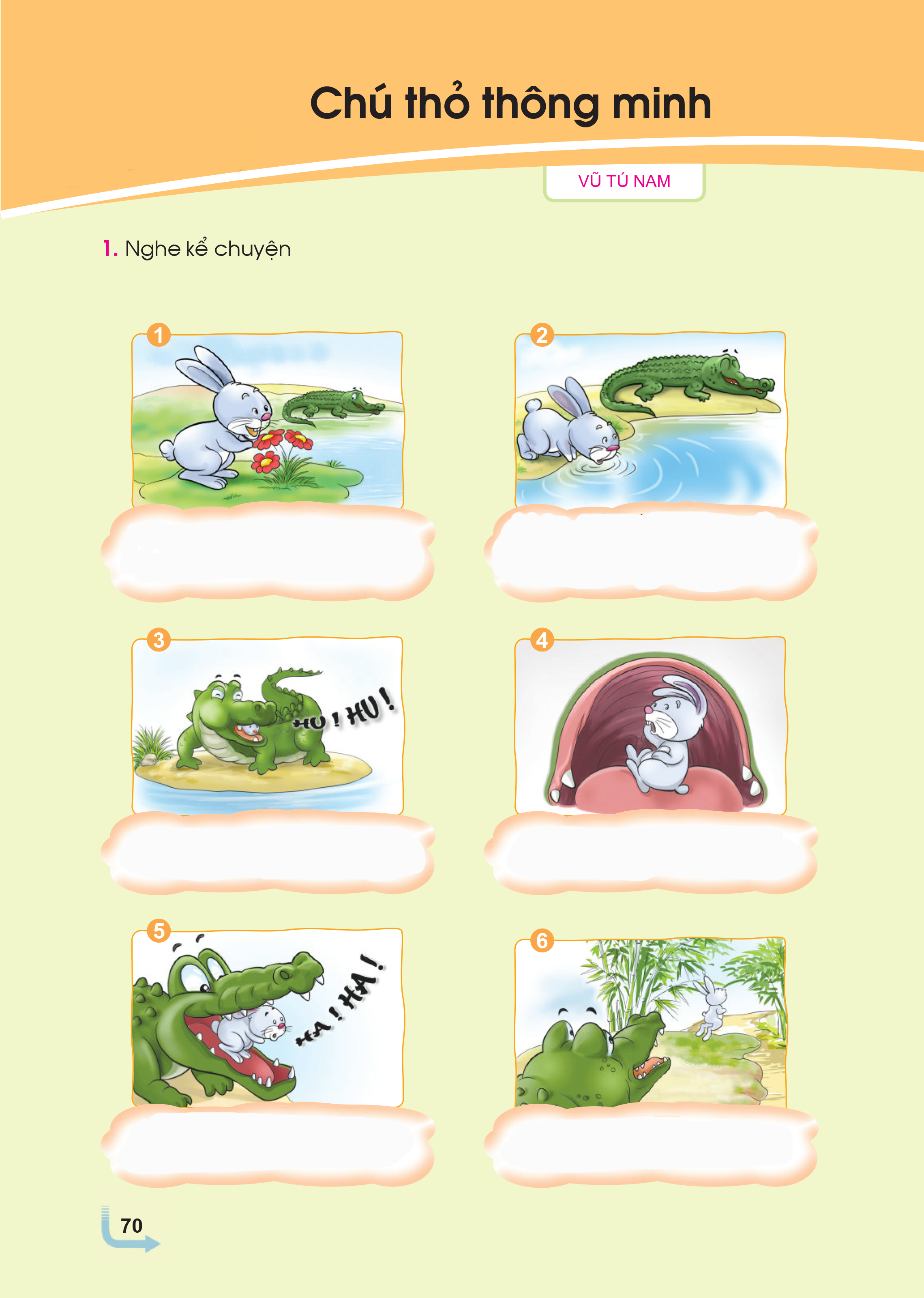 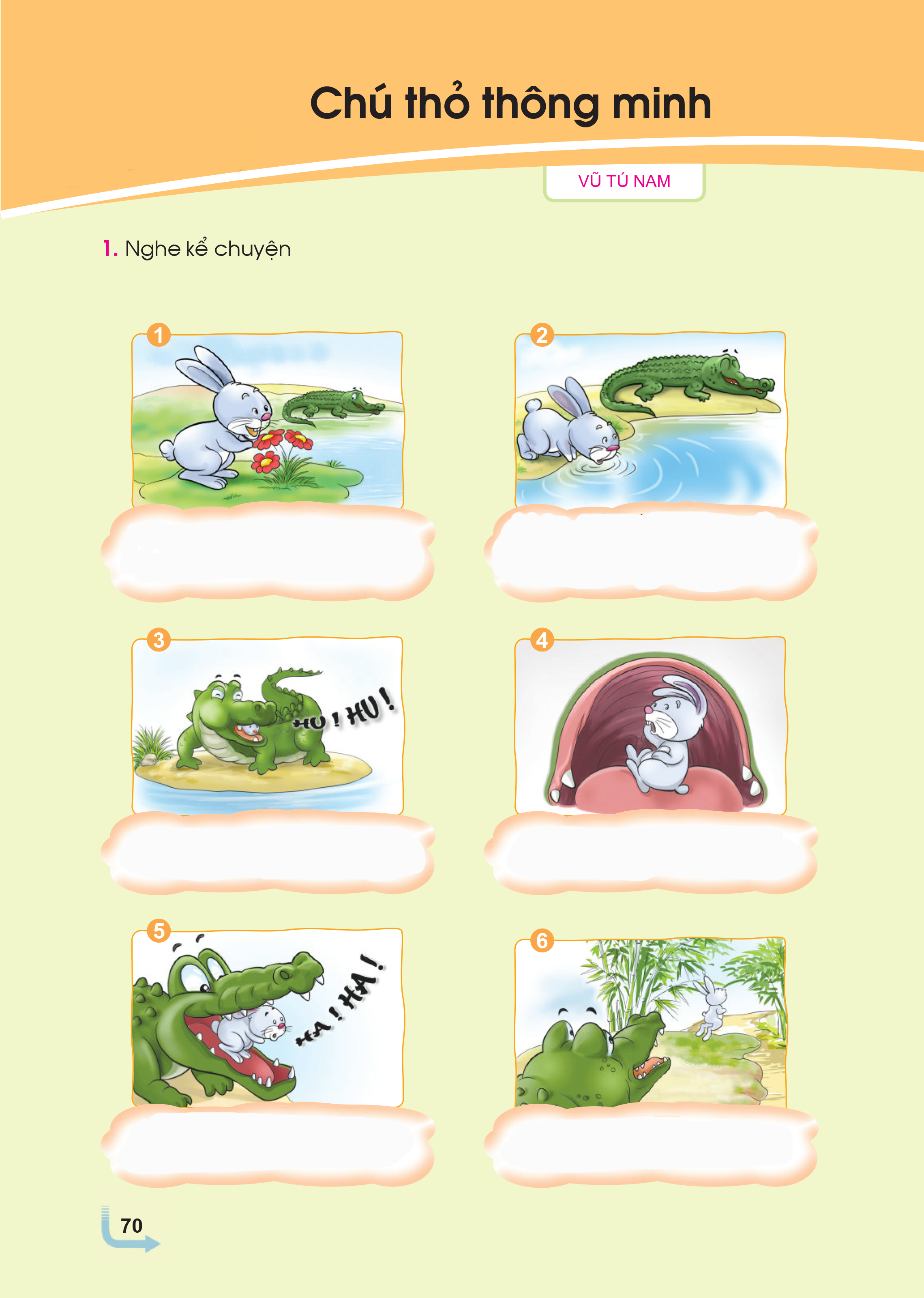 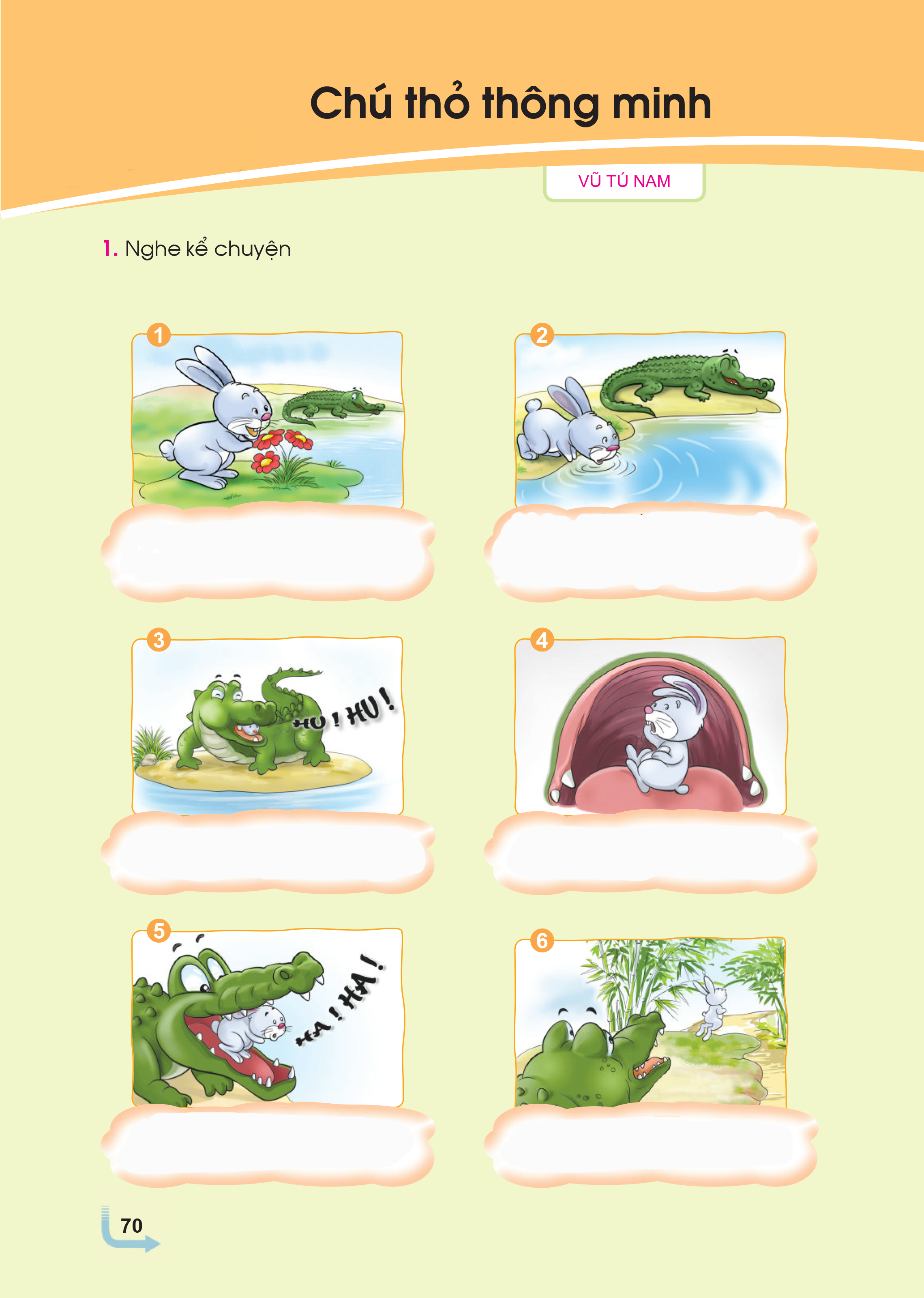 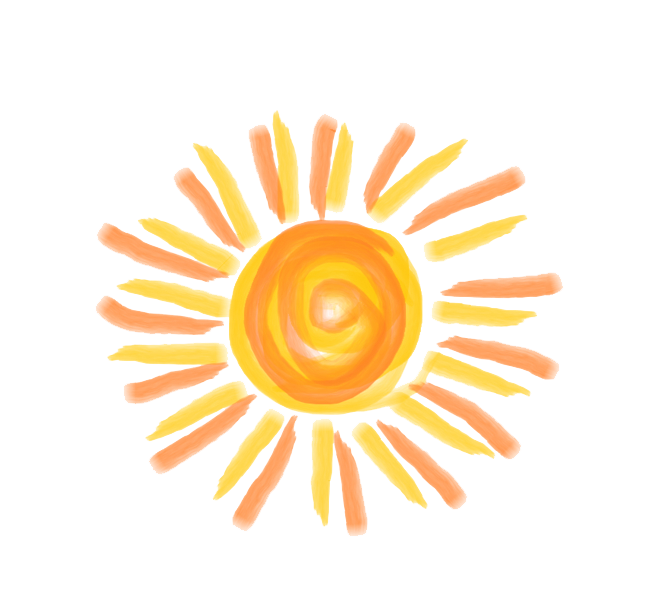 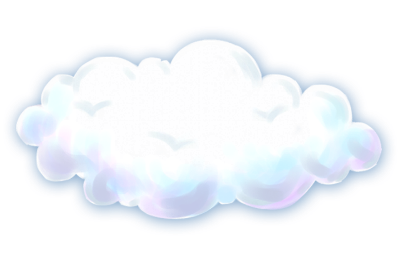 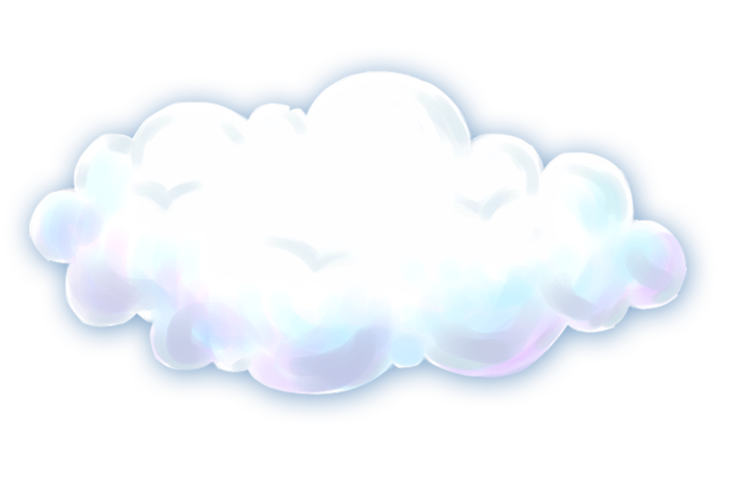 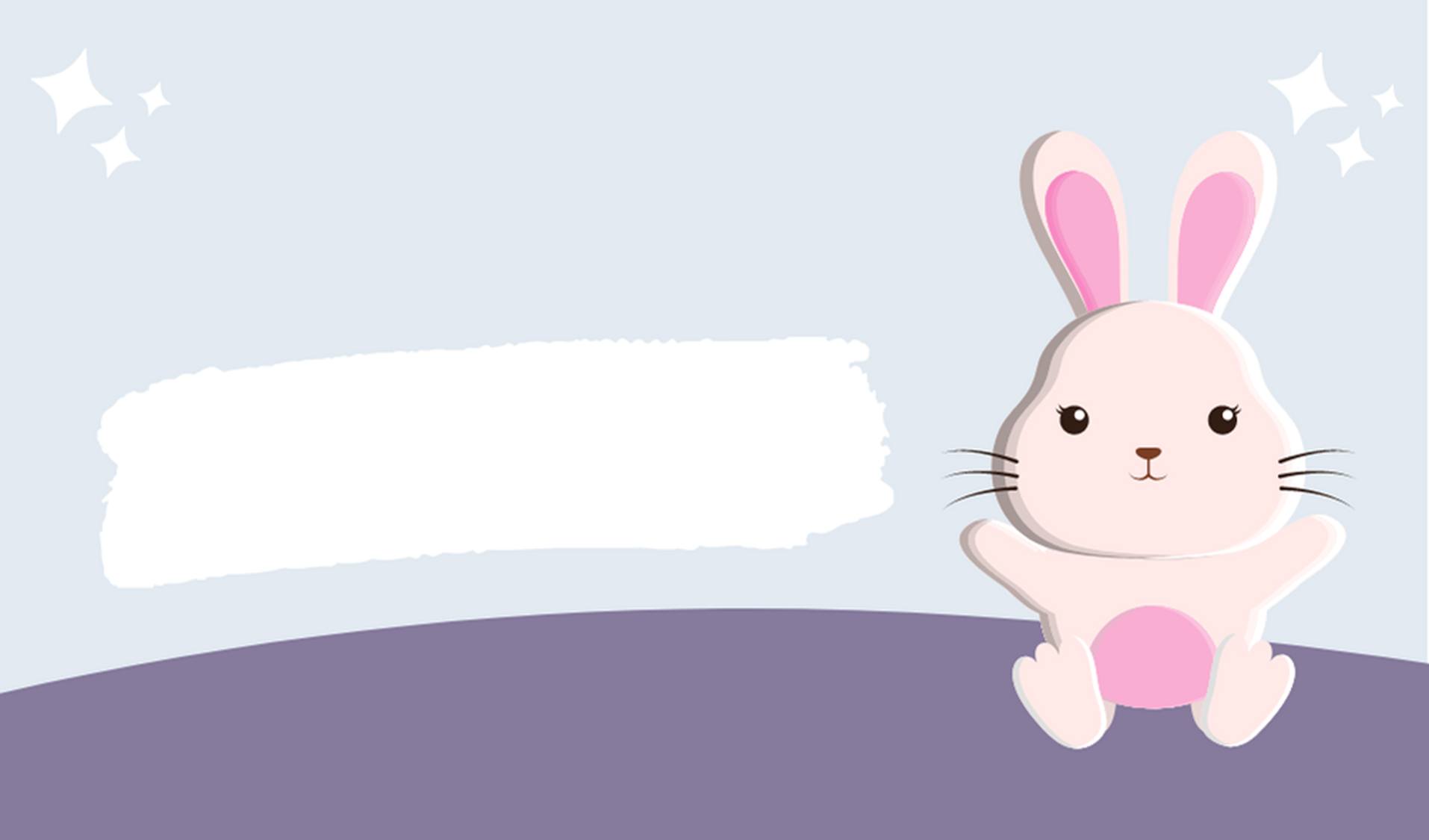 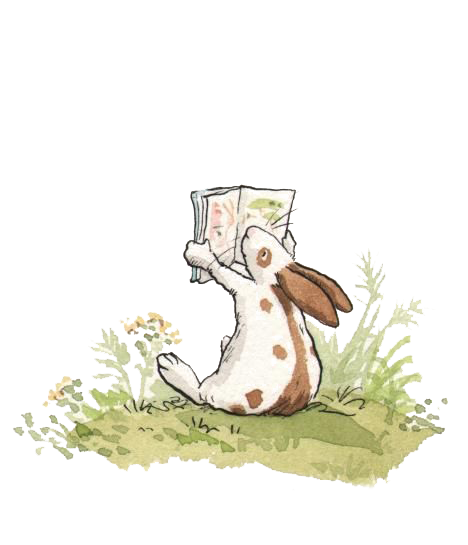 Nghe kể lại câu chuyện
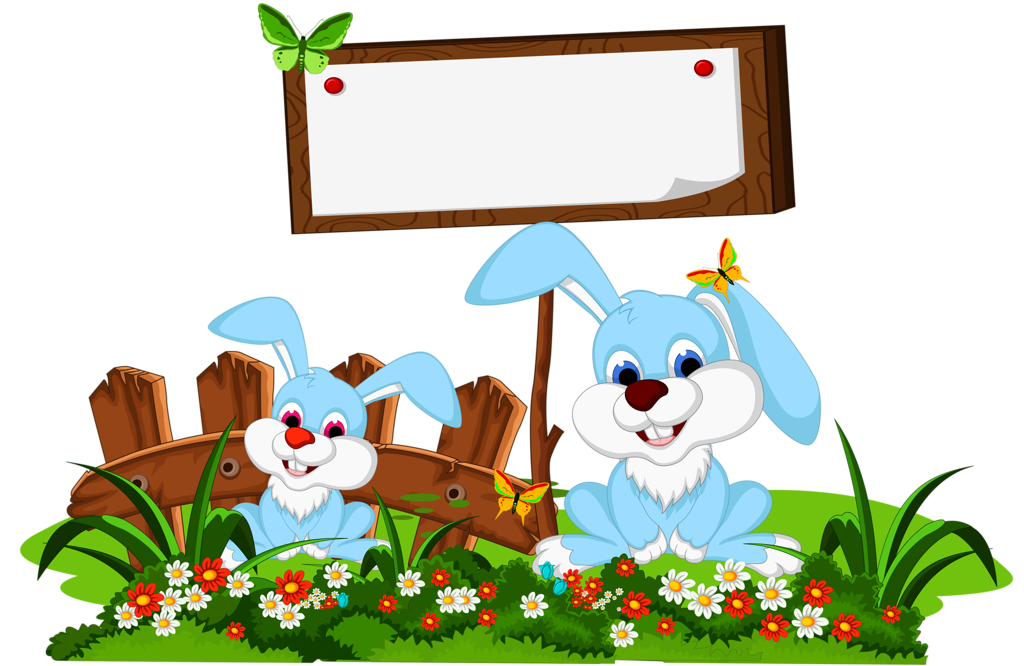 Câu chuyện giúp em 
hiểu ra điều gì?
Hoc10 chúc các em học tốt!